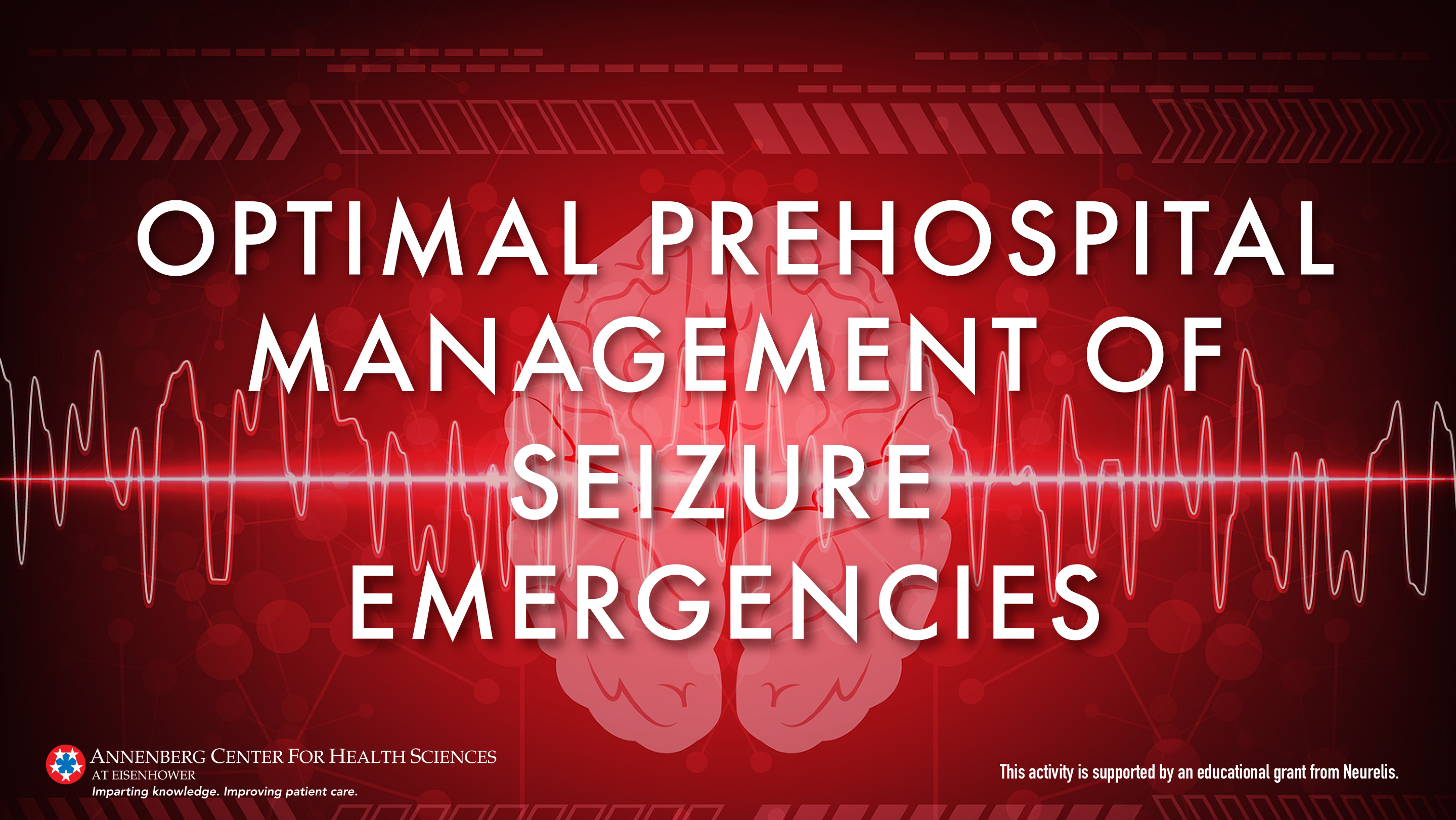 Meet the faculty
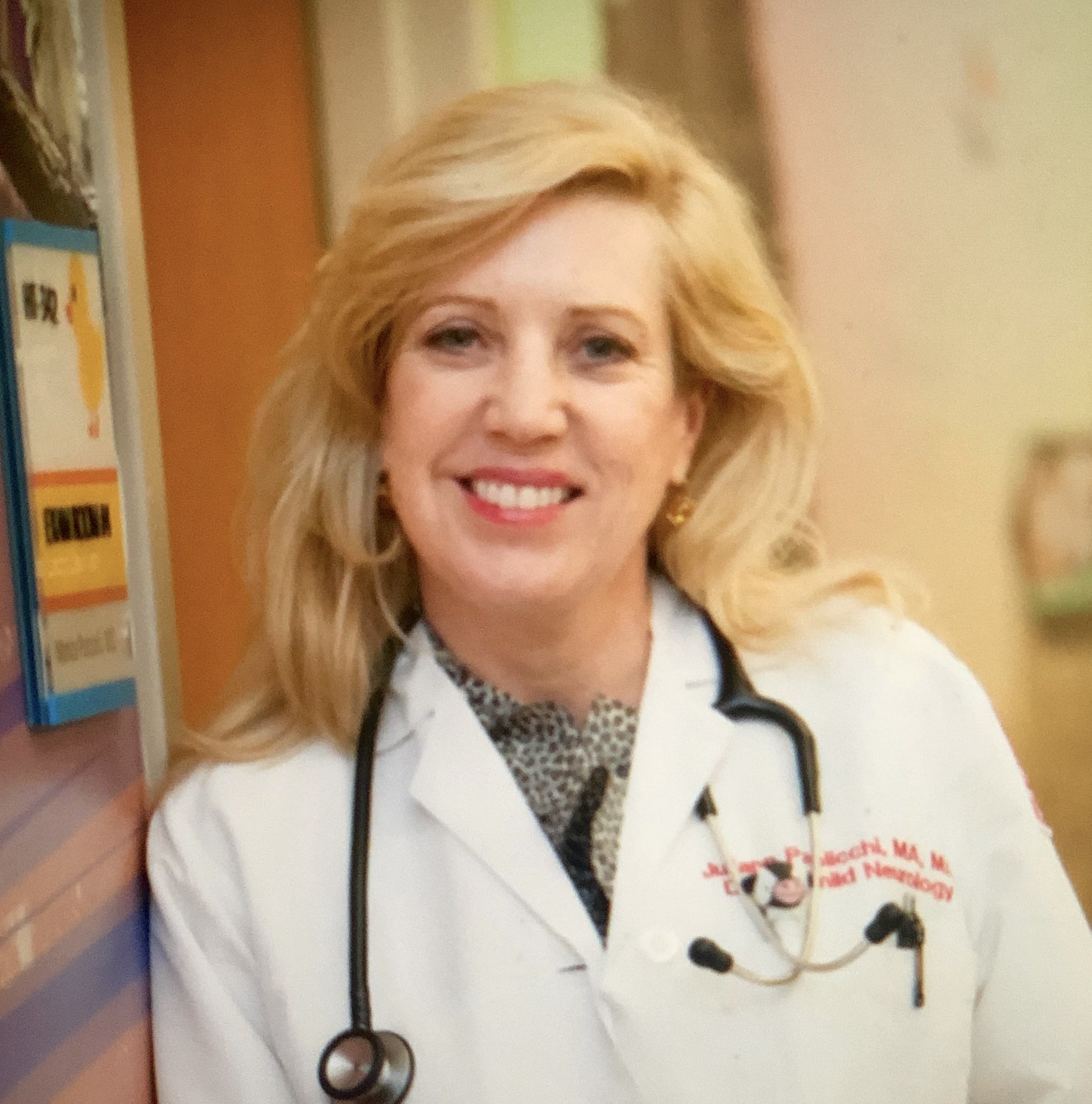 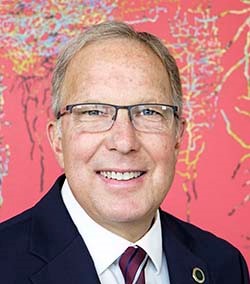 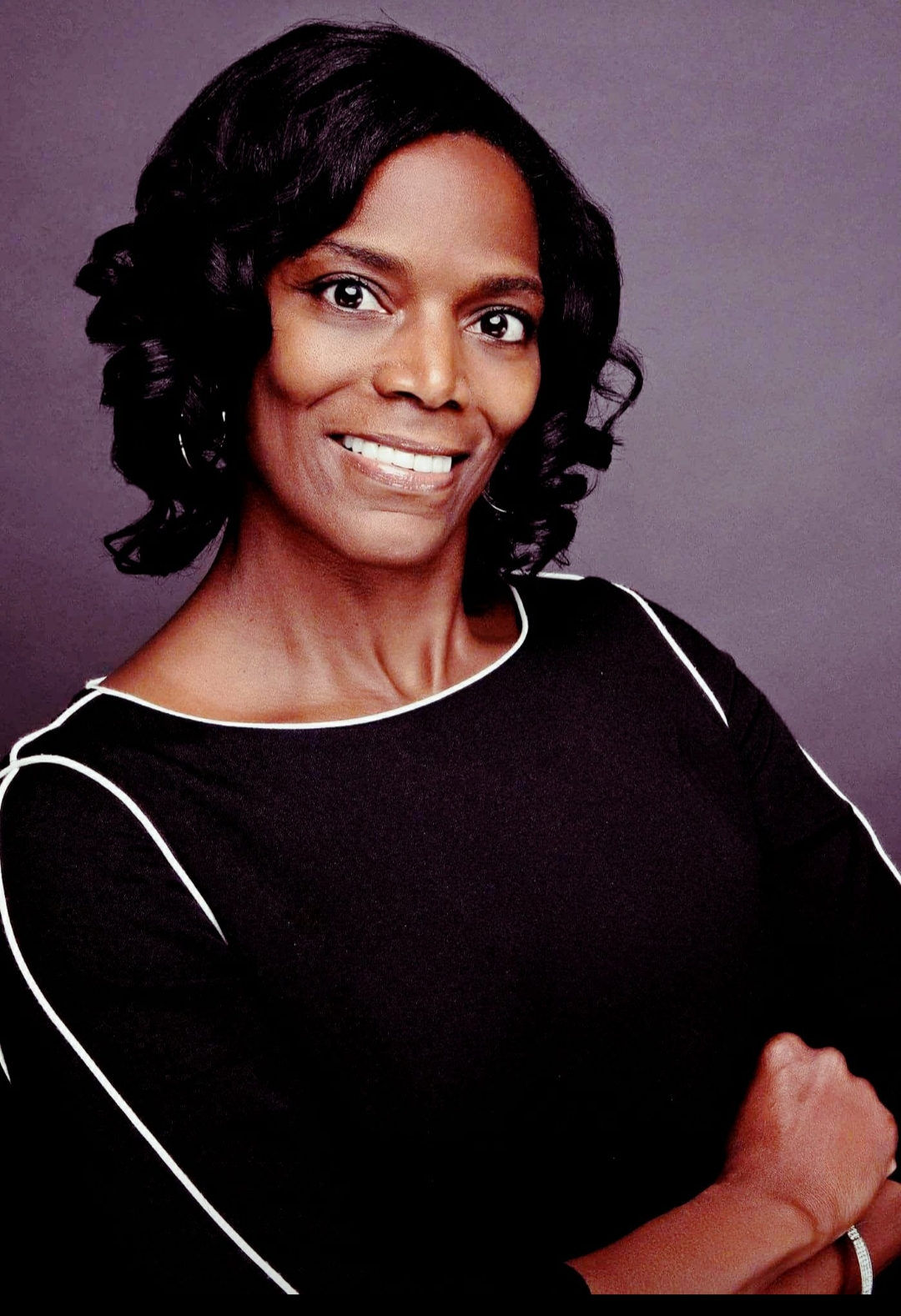 Gregory D. Cascino, MD
Lucretia Long, C-ANP
Juliann M. Paolicchi, MD
Audience responseWhat should be the goal of the treatment the patient receives from caregivers and first responders?
Pick up to 3 responses
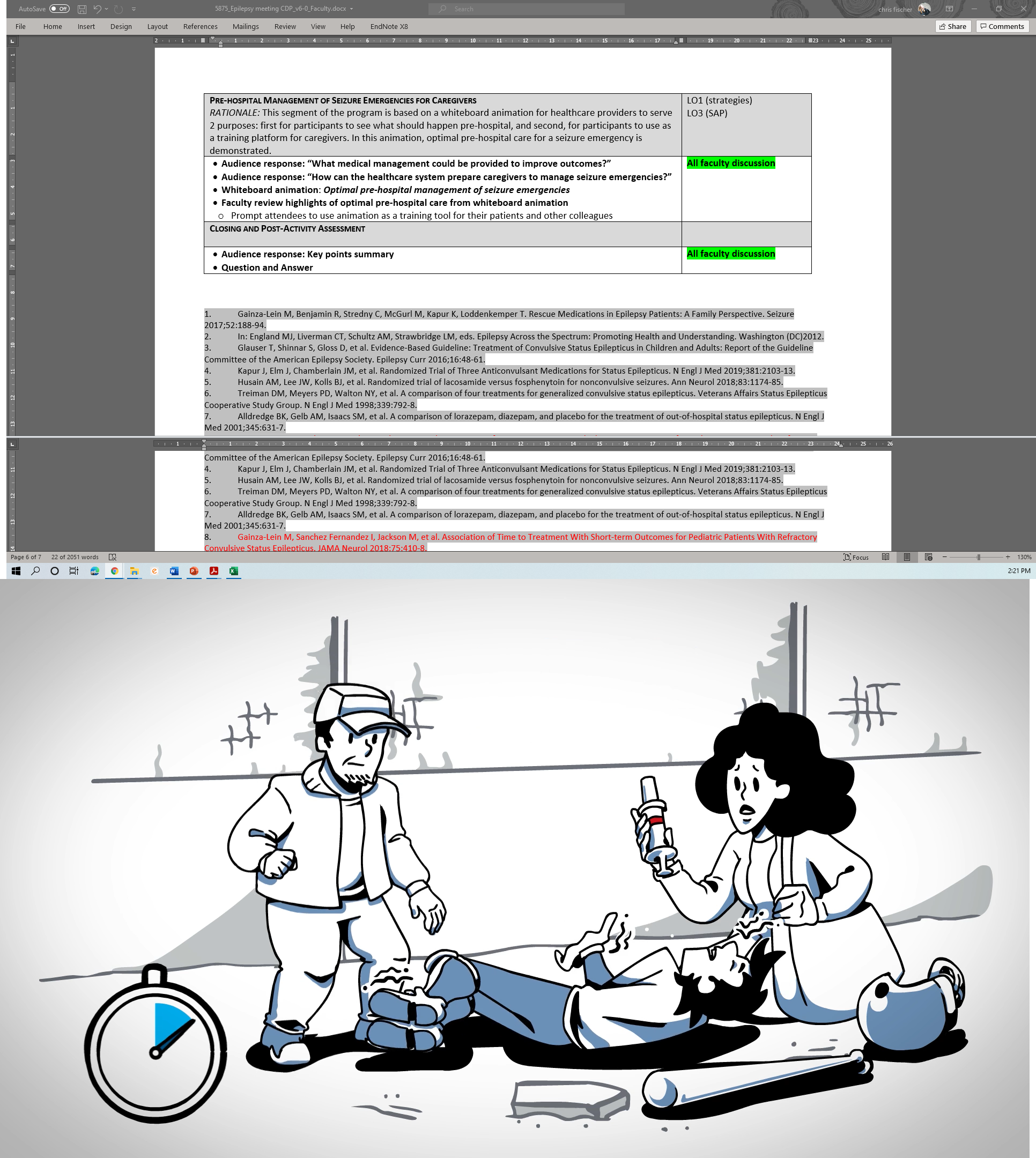 Use smallest benzodiazepine dose
Avoid unnecessary benzodiazepine
Provide supportive treatment
Reduce seizure activity
Terminate seizure quickly
Terminate seizure safely
Prevent recurrent seizures
Shorten seizure
Reduce seizure severity
Avoid seizures lasting >30’
Audience responseHow could the medical treatment the patient received have been improved?
Pick up to 3 responses
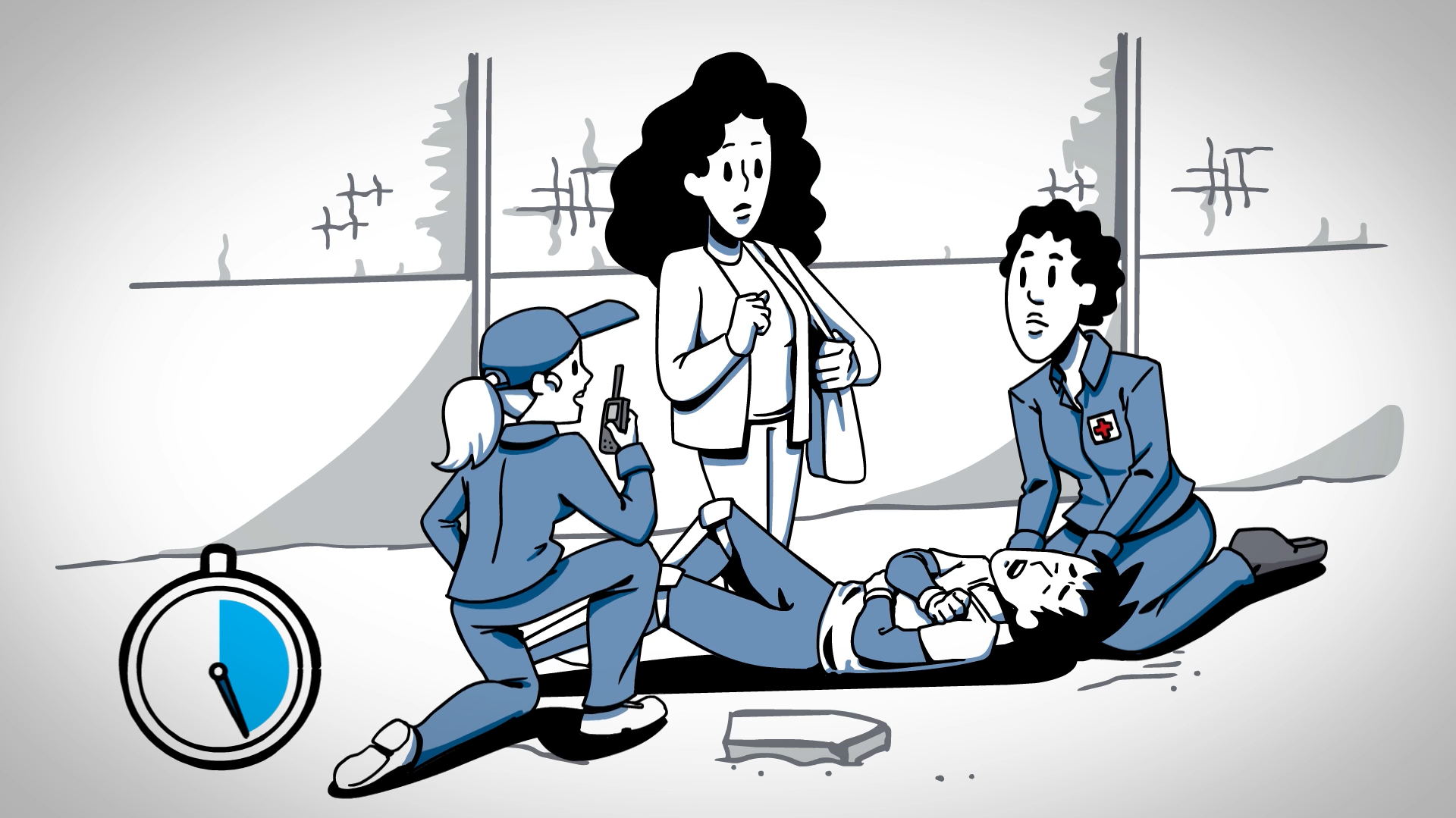 Sooner rescue medication
IV treatment from EMS
Faster transport
Faster EMS response
Rescue medication from EMS
Rescue medication from caregivers
Better emergency plan
Better caregiver response
Faster treatment in ED
Audience responseHow could the healthcare system better prepare caregivers to manage seizure emergencies?
Pick up to 3 responses
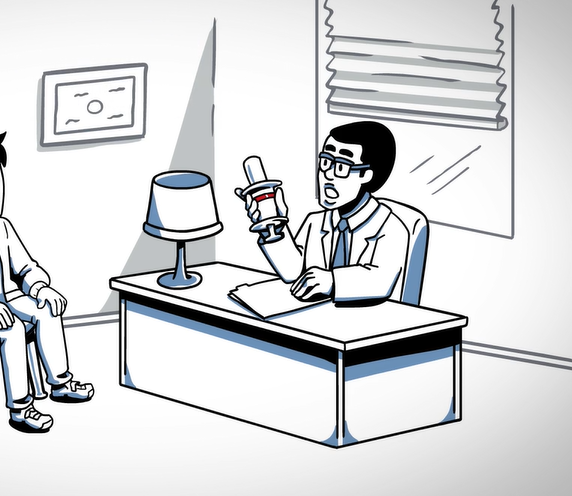 Training from a specialist
Seizure action plan training
More rescue medication training
Referral for training
Better rescue medications
Easier rescue medications
Status epilepticus education
EMS training
Program overview
Overview of care for seizure emergencies
Pediatric perspective
Advances in prehospital management of ARS
Faculty discussion: unanswered questions and emerging trends
Focus on caregivers and healthcare providers
Optimal management of seizure emergencies for caregivers
Key points summary
Faculty Q&A panel
MODULE 2—STATUS EPILEPTICUS DISEASE BURDEN
Overview of care for seizure emergencies
Gregory D. Cascino, MD, FAAN, FANA, FACNS, FAES
Whitney MacMillan Jr, Professor of Neuroscience
Mayo Clinic Alix School of Medicine
Enterprise Director of Epilepsy
Consultant
Department of Neurology
Mayo Clinic
Rochester, Minnesota
Epilepsy introduction
Epilepsy is common
Twice the prevalence as autism spectrum disorders, multiple sclerosis, and Parkinson’s combined
Incidence: 200,000 per year
Overall goals of treating epilepsy
Seizure free
Avoid neurological morbidity
Eliminate lifestyle limitations
England MJ, et al. Epilepsy Across the Spectrum: Promoting Health and Understanding. The National Academies Collection: Reports funded by National Institutes of Health. Washington (DC)2012.
Morbidity and mortality
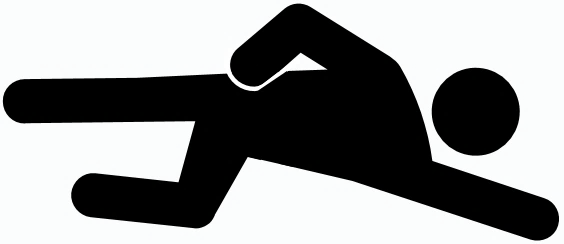 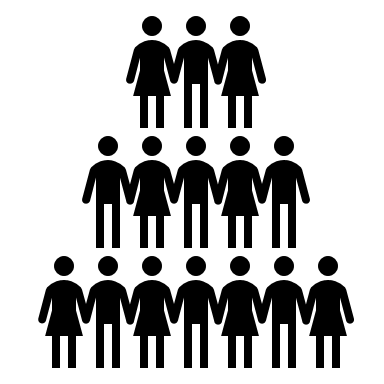 Seizure
Annual
Seizure
Morbidity
Mortality
Injury
and Physical Trauma
Depression
25,000 TO
Status Epilepticus
Anxiety and
Sudden Unexplained Death in Epilepsy
50,000
Cognitive Disorders
When is epilepsy treatment not successful?
47%
13%
4%
36%
Respond to 1st AED
Respond to 2nd or 3rd AED
Refractory
Most patients with new-onset epilepsy respond to treatment 
30%-40% of patients do not respond to medical treatment
Persistent seizures are more likely in patients with symptomatic epilepsy
Brodie MJ, et al. Neurology. 2012;78:1548-53. Kwan P, Brodie MJ. N Engl J Med. 2000;342:314-19.
Defining seizure emergencies
Glauser T, et al. Epilepsy Curr. 2016;16:48-61.
Rationale for the 5- and 30-minute definitions
Most seizures are brief
After 5 minutes of seizure activity, risk of a prolonged seizure increases
5-minute threshold minimizes 
Risk of prolonged seizures
Adverse outcomes from needless intervention during brief, self-limited seizures
30-minute definition
Duration of convulsive status epilepticus that may lead to permanent neuronal injury
Glauser T, et al. Epilepsy Curr. 2016;16:48-61.
Pathophysiology of prolonged seizures
Loss of cerebral autoregulation and neuronal damage in 30ʹ
Hippocampal and neocortical neuronal loss 
Complications
Hyperthermia
Acidosis
Hypotension
Respiratory failure
Rhabdomyolysis
Perks A, et al. BJA Br J Anaesth. 2012;108:562–571.
Status epilepticus presentations
Glauser T, et al. Epilepsy Curr. 2016;16:48-61.
Who is at risk for SE?
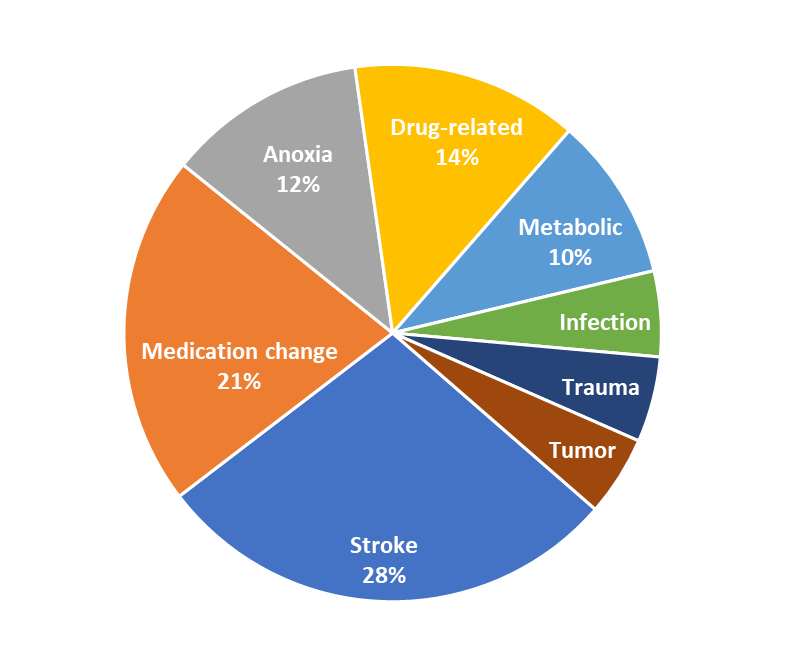 Epilepsy Causes (adults)
Risk is related to age
Very young and elderly 
Precipitating events for SE
Acute insults
Neurologic abnormality
Risk in patients with epilepsy
10% with epilepsy present with SE
25% of SE occurs in those with epilepsy
15% of epilepsy patients experience SE
SE, status epilepticus 
DeLorenzo RJ, et al. Epilepsia. 1992;33(S4):S15-25.
Mortality risk following status epilepticus
55,000 deaths per year
Overall incidence of SE between 102,000 and 150,000
25% of SE cases are nonconvulsive
Risk is related to 
Seizure type and etiology
Patient age
Bimodal mortality distribution
Overall 26% risk in adults  38% over 60 years old  50% over 80 years old 
Seizure duration
AED, antiepileptic drug; SE, status epilepticus
Behrouz R, et al. J Am Osteopath Assoc. 2009;109:237-245. Boggs JG. Epilepsy Curr. 2004;4:25-27. Neligan A, Shorvon SD. Arch Neurol. 2010;67:931-940.
Seizure duration is a risk factor for mortality
SE, status epilepticus
Behrouz R, et al. J Am Osteopath Assoc. 2009;109:237-245. Boggs JG. Epilepsy Curr. 2004;4:25-27.
Mortality: Rochester population-based studies (1965-1984)
30-day mortality
First-episode SE (N=184)
Deaths: 38 of 201 episodes
(19%, or 21% of patients) 
Characteristics of fatal cases
Nonfebrile acute symptomatic SE
>65 years of age
10-year mortality 
30-day survivors (N=145)
Deaths: 63 (43%)
Rate 3x general population
High-risk characteristics 
Myoclonic SE
Duration >24 hours
Acute symptomatic SE
SE, status epilepticus
Logroscino G, et al. Epilepsia. 1997;38: 1344-1349. Logroscino G, et al. Neurology. 2002;58:537-41.
Refractory status epilepticus
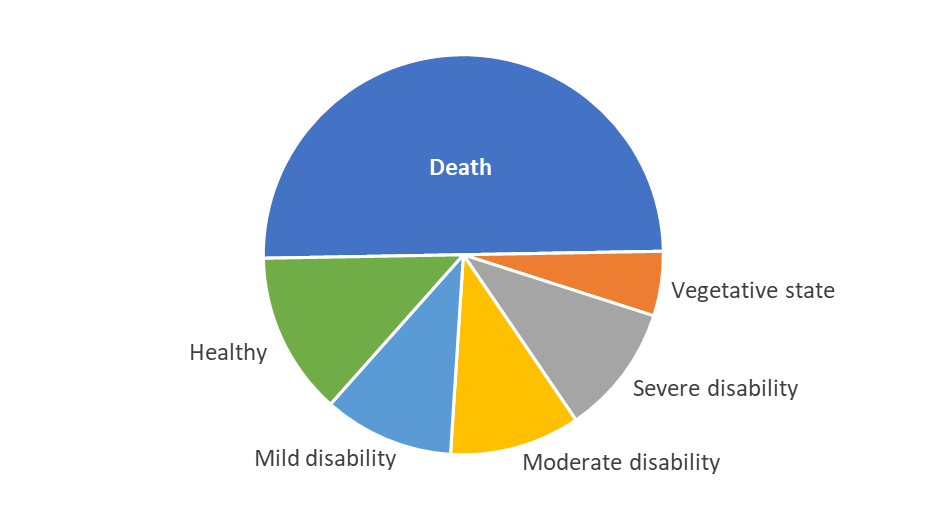 Outcomes in patients with generalized convulsive SE (n=45)
SE, status epilepticus 
Pandian JD, et al. Arch Neurol. 2004;61:1090-1094.
Morbidity: Rochester population-based studies (1965-1984)
Morbidity and mortality in Rochester studies
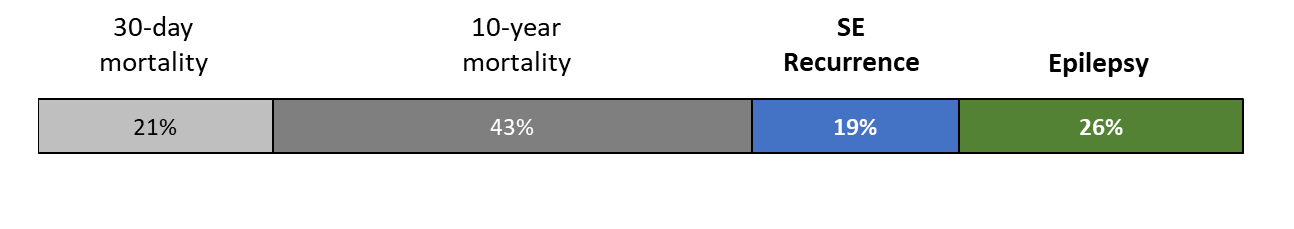 MORBIDITY
SE, status epilepticus
Cascino GD, et al. Epilepsia. 1998;39:829-832. Logroscino G, et al. Epilepsia. 1997;38: 1344-1349. Logroscino G, et al. Neurology. 2002;58:537-41.
Status epilepticus imaging findings
Focally increased T2 signal
Focally reduced ADC
Transient cytotoxic and vasogenic edema
Secondary hippocampal sclerosis
ADC, apparent diffusion coefficient
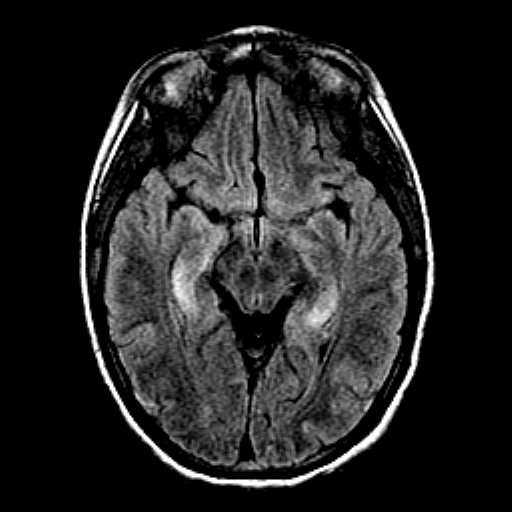 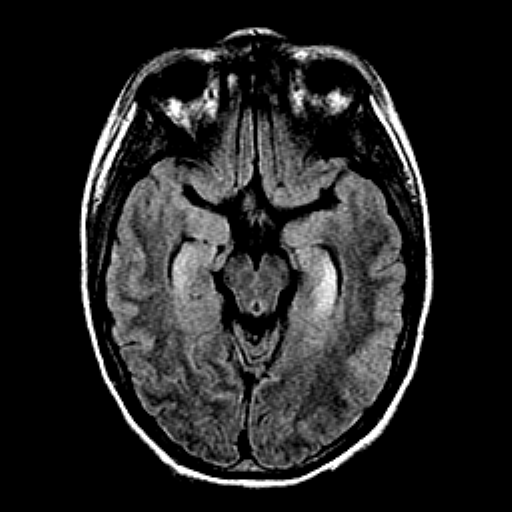 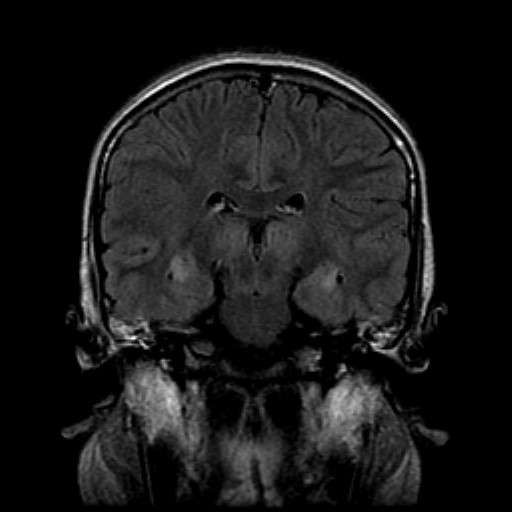 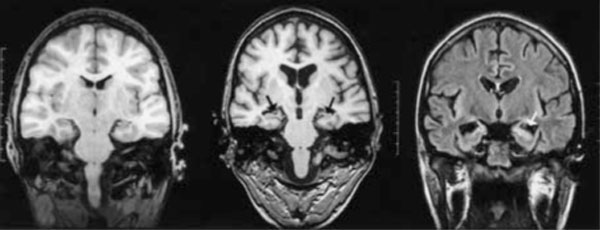 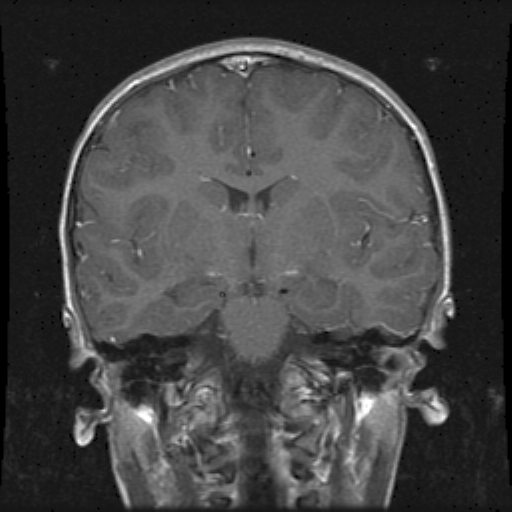 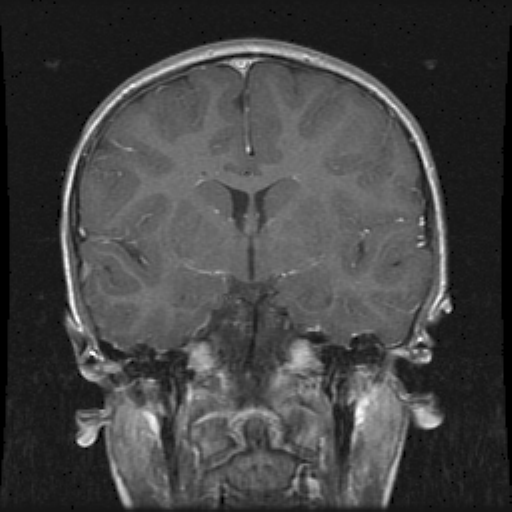 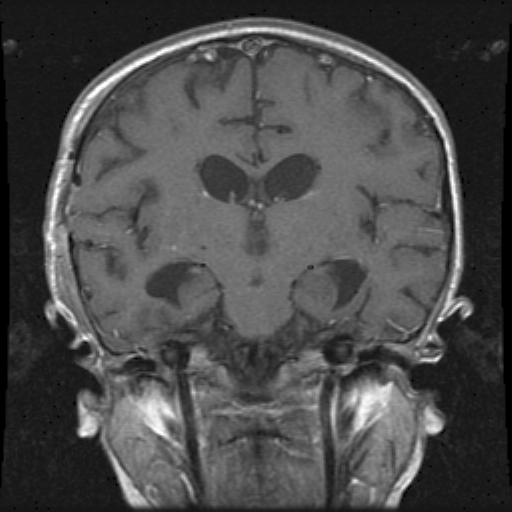 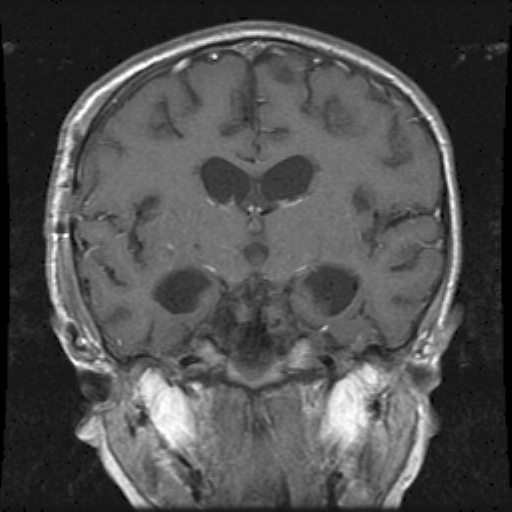 MODULE 3—GUIDELINES FOR MANAGING STATUS EPILEPTICUS
Audience responseWhat should be the goal of the treatment the patient receives from caregivers and first responders?
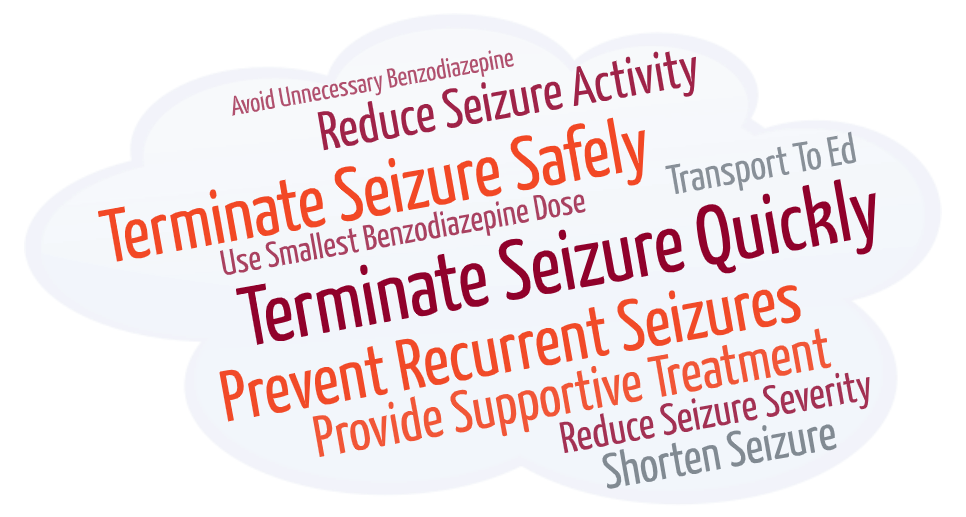 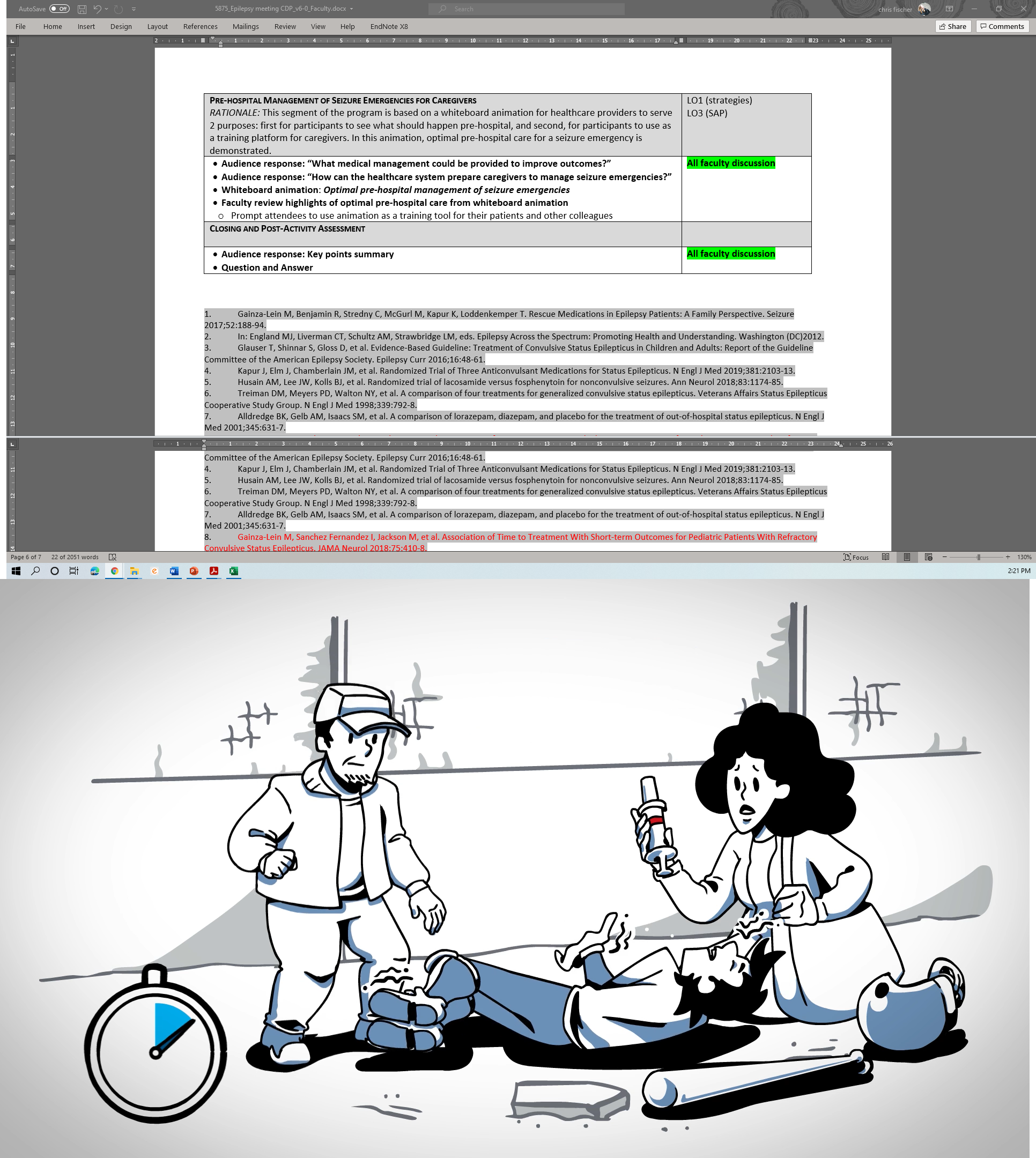 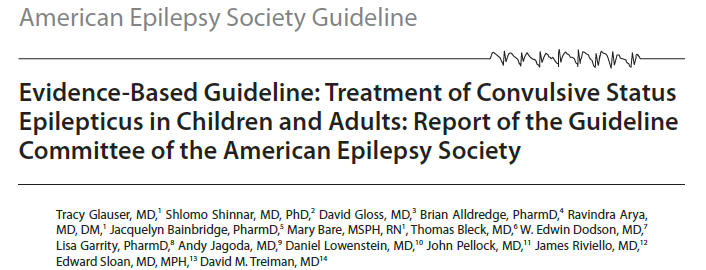 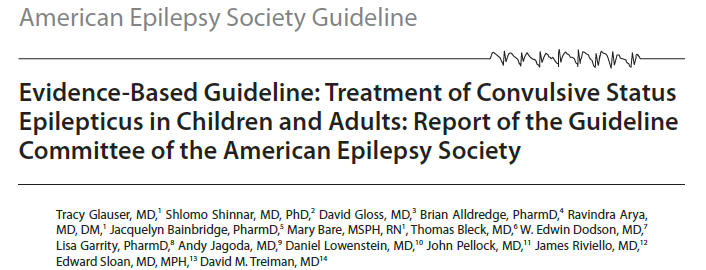 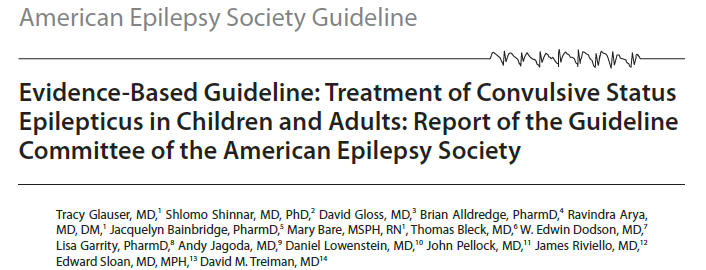 The goal of therapy is the rapid termination of both clinical and electrical seizure activity, since appropriate and timely therapy of status epilepticus reduces the associated mortality and morbidity
Glauser T, et al. Epilepsy Curr. 2016;16:48-61.
Pitfalls in achieving optimal treatment
Basic critical care and emergency principles apply and are widely accepted, but
Pharmacologic management varies 
Patients may not receive adequate treatment because
Therapy is aimed at reducing rather than terminating seizures
Inefficient therapies are used (eg, sedatives or paralytics)
Insufficient anticonvulsant doses are used
Prehospital care is neglected
Acute rescue medication is underutilized
Glauser T, et al. Epilepsy Curr. 2016;16:48-61.
SE treatment algorithm overview*
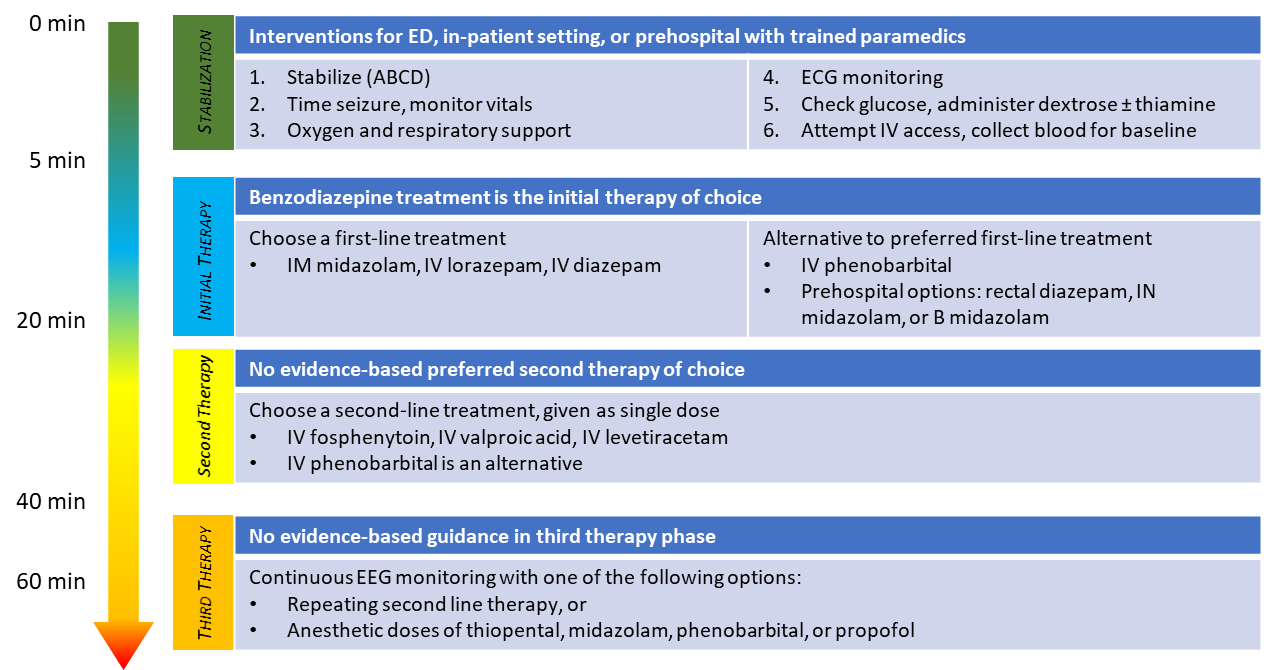 *Summary of guidelines; see publication for complete recommendations; ABCD, Airway, Breathing, Circulation, Disability (Neurologic); B, buccal; ECG, electrocardiogram; ED, emergency department; EEG, electroencephalogram; IM, intramuscular; IN, intranasal; IV, intravenous; SE, status epilepticus. 
Glauser T, et al. Epilepsy Curr. 2016;16:48-61.
Initial-therapy phase highlights
≳, indicates non-significant trend; IM, intramuscular; IV, intravenous
Treiman DM, et al. N Engl J Med. 1998;339:792–798. Alldredge BK, et al. N Engl J Med. 2001;345:631-637. Silbergleit R, et al. Epilepsia. 2013;54:74–77.
Adverse events (adults)
Respiratory and cardiac symptoms are most common TEAEs
Respiratory depression
Lower in patients treated with benzodiazepine than with placebo
May be a consequence of untreated SE
No substantial difference between benzodiazepines and phenobarbital in the incidence of cardiorespiratory AEs
AE, adverse events; TEAEs, treatment-emergent adverse events; SE, status epilepticus
Glauser T, et al. Epilepsy Curr. 2016;16:48-61.
Initial phase treatment conclusions (adults)
Without IV access
IM midazolam > IV lorazepam
No significant difference between lorazepam and diazepam
Benzodiazepines preferred over phenobarbital because of slower administration rate 
New approvals
IM, intramuscular; IV, intravenous
Glauser T, et al. Epilepsy Curr. 2016;16:48-61.
Second-therapy phase highlights
Treiman DM, et al. N Engl J Med. 1998;339:792–798.
Trials in second phase therapies: ESETT
Kapur J, et al. N Engl J Med. 2019;381:2103-2113.
Trials in second phase therapies: TRENDS Trial
Husain AM, et al. Ann Neurol. 2018;83:1174-1185.
Third-phase therapy
Begin when seizure duration reaches 40 minutes
No clear evidence to guide selection
Considered substantially less effective than previous phases of therapy
Treatment options
Repeat second phase therapy or anesthetic doses of thiopental, midazolam, pentobarbital, propofol
Glauser T, et al. Epilepsy Curr. 2016;16:48-61.
MODULE 4—PEDIATRIC PERSPECTIVE ON CARE FOR SEIZURE EMERGENCIES
Pediatric perspective on care for seizure emergencies
Juliann M. Paolicchi, MA, MD, FAES, FANA
Co-Director, Clinical Research
Pediatric Epileptologist
Northeast Regional Epilepsy Group
Professor, Pediatrics and Neurology
Hackensack-Meridian Medical School
Seton Hall University
Hackensack, New Jersey
Seizure emergencies in children: developing brain at risk!
Epidemiology
Generalized seizures more common in children (60%) than adults (40%)
Pediatric seizure syndromes are uniquely defined by their intractability: 
Congenital malformations such as hemimeganencephaly, Sturge-Weber syndrome, or Rasmussen’s encephalitis, where 40-100 seizures a day are not an unusual occurrence despite maximal medical therapy compared to 1 per month in adult syndromes
Etiology
Pediatric epilepsy more varied etiology
Febrile seizures, cortical dysplasias, infection-related, hypoxia, genetic and congenital malformations, intrauterine and postnatal insults, anoxic injuries, vascular malformations and compromise (eg, ischemia), trauma, and tumors 
Concomitant respiratory disease common in children
Adult epilepsy: MTS most common
MTS, mesial temporal sclerosis
Seizure emergencies in children: special considerations in treatment
Adjust dosing for body weight
Specific medication precautions (eg, propofol)
Little direct clinical research in pediatric patients 
“Bioequivalent” is not equal 
Rapid metabolism, especially in very young children
Outcome of SE in pediatric patients: a global issue
CSE, convulsive status epilepticus; SE, status epilepticus 
Chin RFM. Epilepsy Behav. 2019;101(Pt B):106286. doi: 10.1016/j.yebeh.2019.04.039.
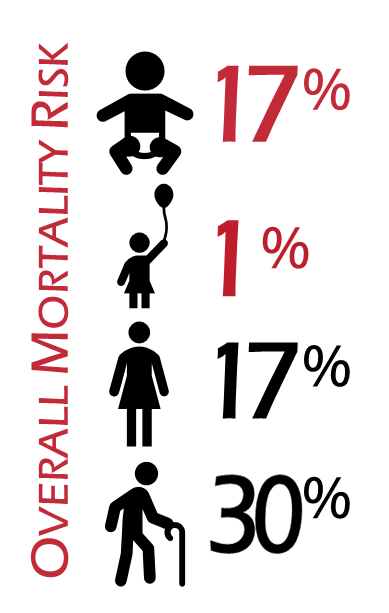 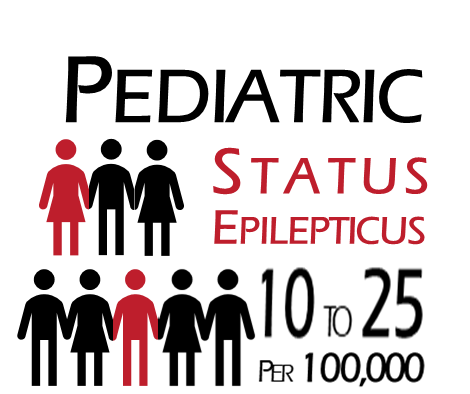 30-day Mortality Risk
Logroscino G, et al. Epilepsia. 1997;38: 1344-1349.
Antiseizure medicine  adherence differences based on age
2-5 years
6-12 years
13-17 years
18-25 years
3
P<0.05
Level of Adherence Barrier Endorsement (1-4)
P<0.001
P<0.001
2
1
Taste
Forget
Swallow
Embarrassed
Refuse
Activity
Run Out
Pharmacy
Adherence Barrier Type
Gutierrez-Colina AM, et al. Epilepsy Behav. 2018;80:229-234.
2-5 YEARS
Caregivers
6-12 YEARS
Caregivers
13-17 YEARS
Caregivers
13-17 YEARS
Adolescents
Adherence
Run out of meds
Forget to give meds
Difficult to obtain from pharmacy
Run out of meds
Competing activities 
Difficult to swallow
Dislikes taste
Competing activities 
Refuses to take med
Run out of meds
Forget to give meds
Competing activities
Seizures
Difficult to swallow
Embarrassed to take
Forget to give meds
Refuses to take
Competing activities
Difficult to swallow
Difficult to obtain from pharmacy
Dislikes taste
Competing activities
Dislikes taste
Difficult to swallow
Ran out of meds
Dislikes taste
Difficult to obtain from pharmacy 
Forget to give med
Run out of meds
Forget to give meds
Competing activities
Dislikes tastes
Difficult to swallow
Difficult to obtain from pharmacy
Forget to take meds
Dislikes taste
Competing activities
HRQOL
Gutierrez-Colina AM, et al. Epilepsy Behav. 2018;80:229-234.
Treatment escalation may be more aggressive than recommended by the AES
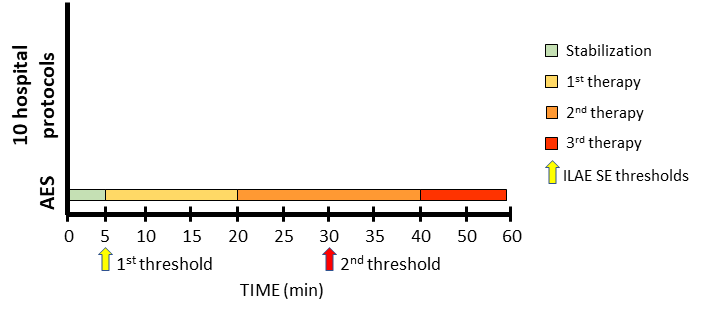 AES, American Epilepsy Society 2016 Evidence Based Guidelines protocol for managing SE; ILAE, International League Against Epilepsy timepoints that define brief seizures and seizures that have increased risk for neurological damage; SE, status epilepticus
Glauser T, et al. Epilepsy Curr. 2016;16:48-61. Vasquez A, et al. Pediatr Neurol. 2018;86:33-41.
Treatment escalation may be more aggressive than recommended by the AES
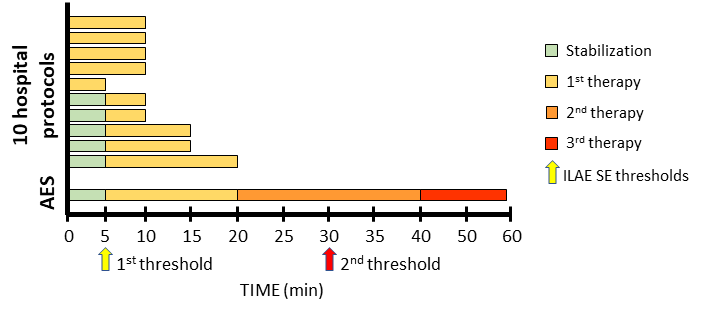 AES, American Epilepsy Society 2016 Evidence Based Guidelines protocol for managing SE; ILAE, International League Against Epilepsy timepoints that define brief seizures and seizures that have increased risk for neurological damage; SE, status epilepticus
Glauser T, et al. Epilepsy Curr. 2016;16:48-61. Vasquez A, et al. Pediatr Neurol. 2018;86:33-41.
Treatment escalation may be more aggressive than recommended by the AES
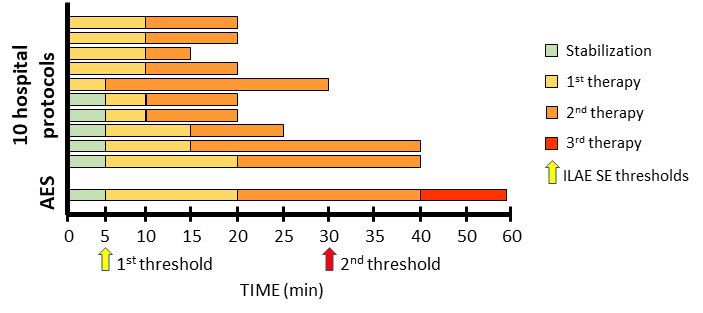 AES, American Epilepsy Society 2016 Evidence Based Guidelines protocol for managing SE; ILAE, International League Against Epilepsy timepoints that define brief seizures and seizures that have increased risk for neurological damage; SE, status epilepticus
Glauser T, et al. Epilepsy Curr. 2016;16:48-61. Vasquez A, et al. Pediatr Neurol. 2018;86:33-41.
Treatment escalation may be more aggressive than recommended by the AES
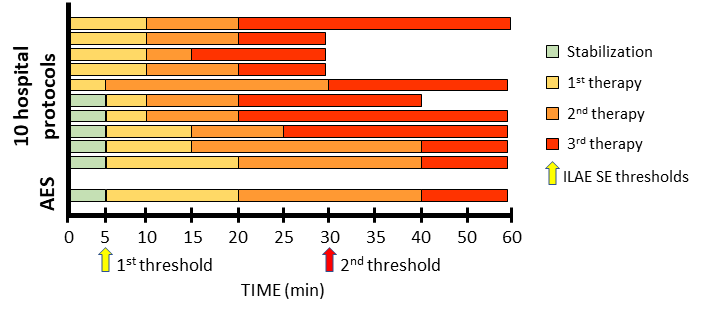 AES, American Epilepsy Society 2016 Evidence Based Guidelines protocol for managing SE; ILAE, International League Against Epilepsy timepoints that define brief seizures and seizures that have increased risk for neurological damage; SE, status epilepticus
Glauser T, et al. Epilepsy Curr. 2016;16:48-61. Vasquez A, et al. Pediatr Neurol. 2018;86:33-41.
AES summary for pediatric patients: initial-therapy phase highlights
B, buccal; IM, intramuscular; IN, intranasal; IV, intravenous; PR, rectal; SL, sublingual  
*Small number of children enrolled limited statistical power; **Based on small and/or lower quality studies 
Chamberlain JM, et al. J Am Med Assoc. 2014;311:1652-1660. Silbergleit R, et al. Epilepsia. 2013;54:74–77. Glauser T, et al. Epilepsy Curr. 2016;16:48-61.
Pooled meta-analysis: midazolam vs diazepam in children and young adults
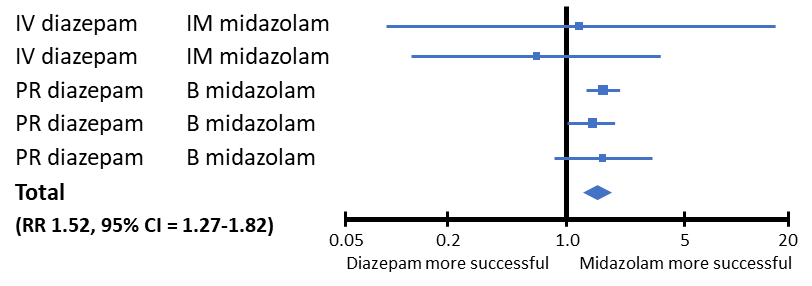 Erratic absorption of PR diazepam  low/delayed peak plasma drug concentration
AES conclusion: non-IV midazolam is probably more effective than IV or PR diazepam
B, buccal; IM, intramuscular; IN, intranasal; IV, intravenous; R, rectal; SL, sublingual  
McMullan J, et al. Acad Emerg Med. 2010;17:575-582. Glauser T, et al. Epilepsy Curr. 2016;16:48-61.
AES summary for pediatric patients: second-therapy phase highlights
IV, intravenous
Glauser T, et al. Epilepsy Curr. 2016;16:48-61. Lyttle MD, et al. Lancet. 2019;393:2125. Dalziel SR, et al. Lancet. 2019;393:2135.
AES summary for pediatric patients: adverse events
AE, adverse event; IV, intravenous
Chamberlain JM, et al. J Am Med Assoc. 2014;311:1652-1660.
Importance of prehospital care
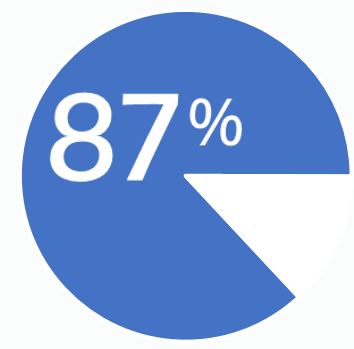 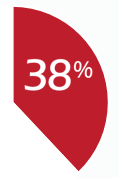 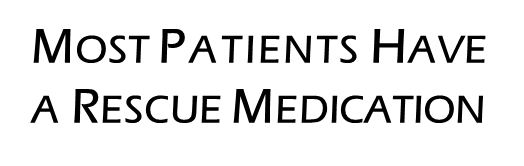 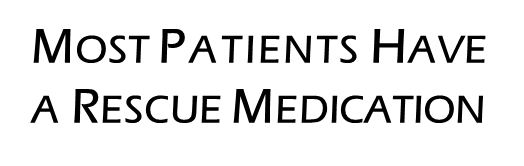 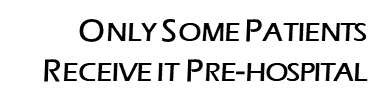 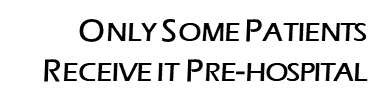 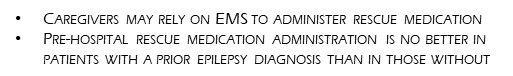 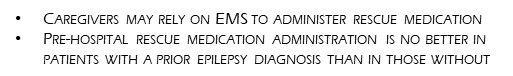 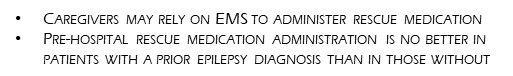 SE, status epilepticus
Alldredge BK, et al. N Engl J Med. 2001;345:631-637. Chin RF, et al. Lancet Neurol. 2008;7:696–703. McKee HR, et al. CNS Drugs. 2015;1:55–70. Sanchez Fernandez I, et al. Neurology. 2015;23:2304–2311.
Importance of prehospital care
When prehospital care is neglected…
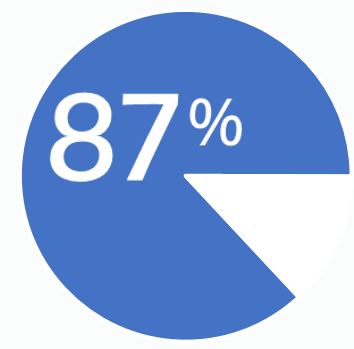 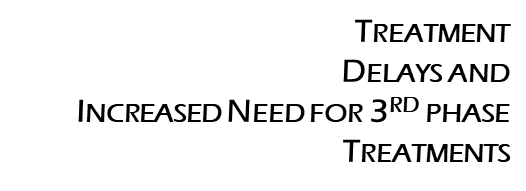 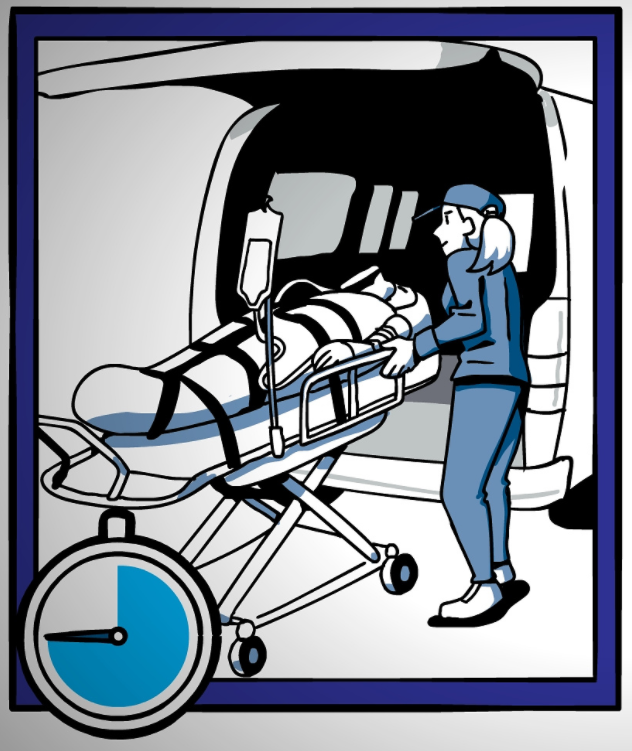 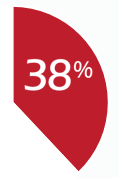 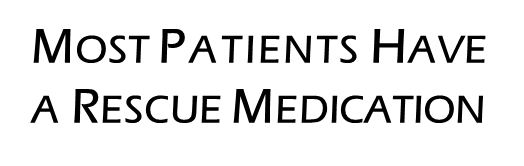 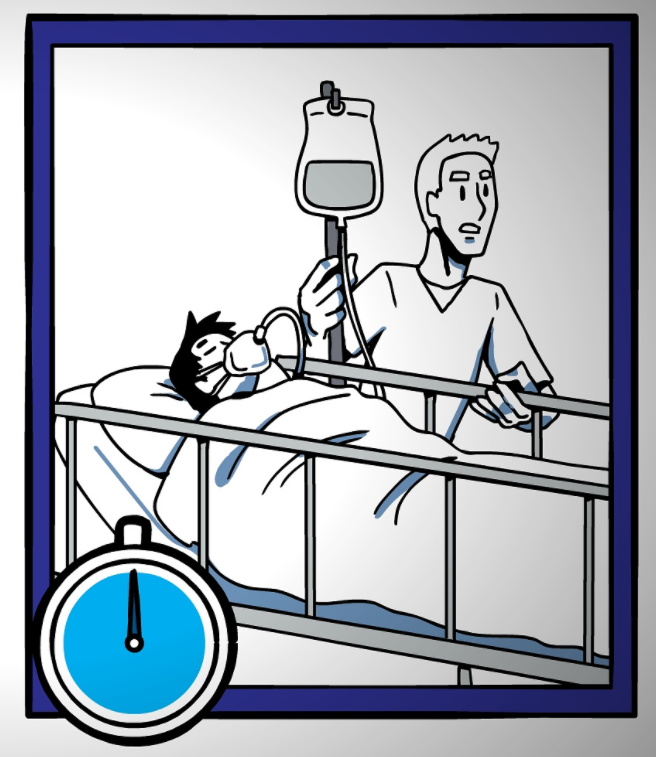 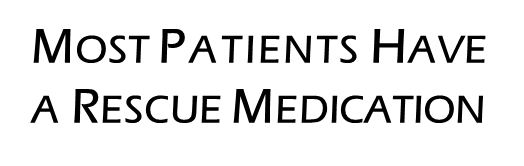 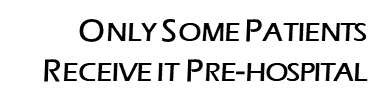 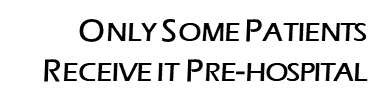 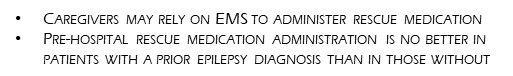 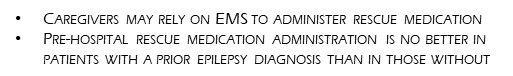 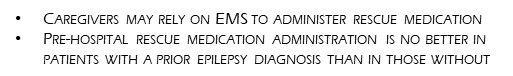 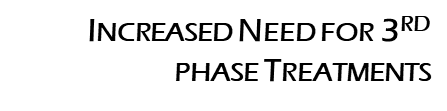 SE, status epilepticus
Alldredge BK, et al. N Engl J Med. 2001;345:631-637. Chin RF, et al. Lancet Neurol. 2008;7:696–703. McKee HR, et al. CNS Drugs. 2015;1:55–70. Sanchez Fernandez I, et al. Neurology. 2015;23:2304–2311.
Prehospital treatment may reduce seizure duration
CI, confidence interval; ED, emergency department; SE, status epilepticus
Chin RFM, et al. Lancet Neurol. 2008;7:696-703.
Prehospital management affects outcomes
Prehospital treatment
Duration of SE
Rate of SE Recurrence
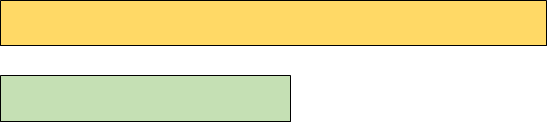 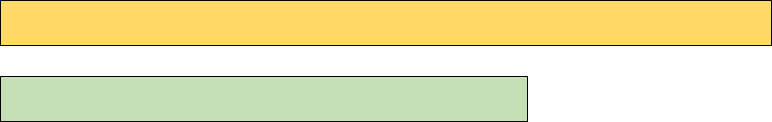 With
32 min
58%
Without
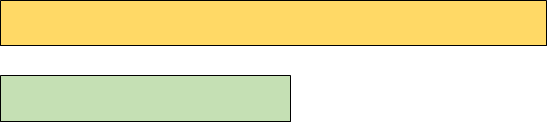 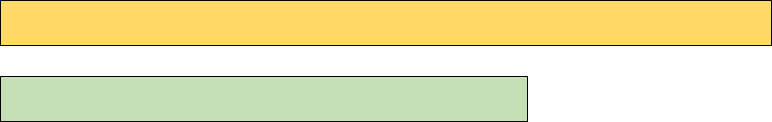 60 min
85%
SE, status epilepticus
Alldredge BK, et al. Pediatr Neurol. 1995;12:213–216.
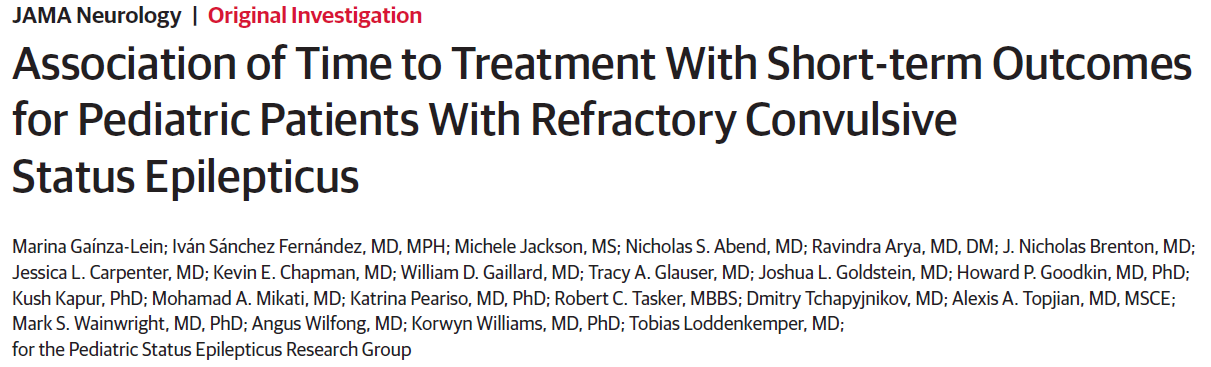 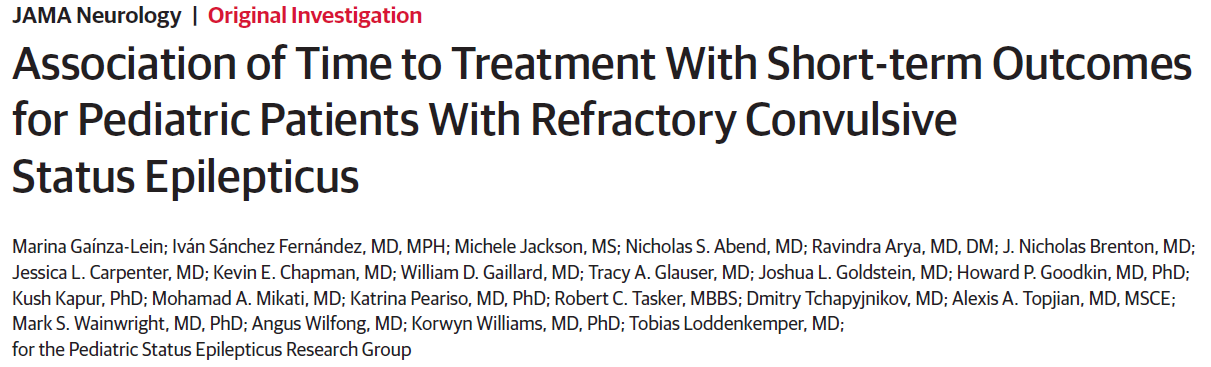 AOR, adjusted odds ratio; CI, confidence interval; RCSE, recurrent convulsive status epilepticus
Gaínza-Lein M, et al. JAMA Neurol. 2018;75(4):410–418. doi:10.1001/jamaneurol.2017.4382.
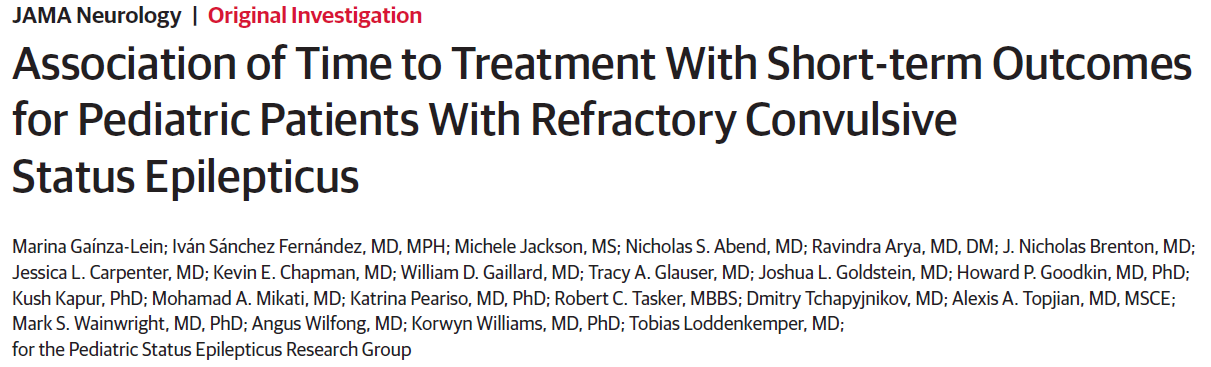 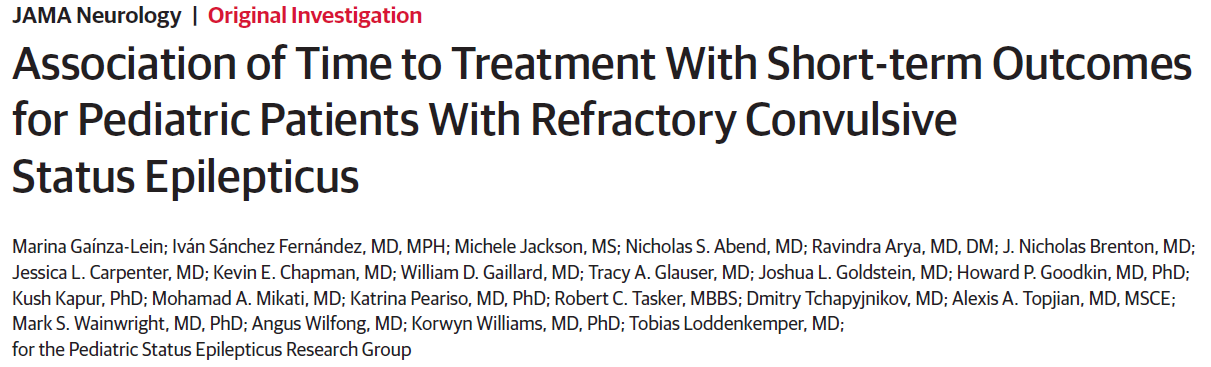 Conclusions and relevance Among pediatric patients with RCSE, an untimely first-line benzodiazepine treatment is independently associated with a higher frequency of death, use of continuous infusions, longer convulsion duration, and more frequent hypotension. Results of this study raise the question as to whether poor outcomes could, in part, be prevented by earlier administration of treatment.
Gaínza-Lein M, et al. JAMA Neurol. 2018;75(4):410–418. doi:10.1001/jamaneurol.2017.4382.
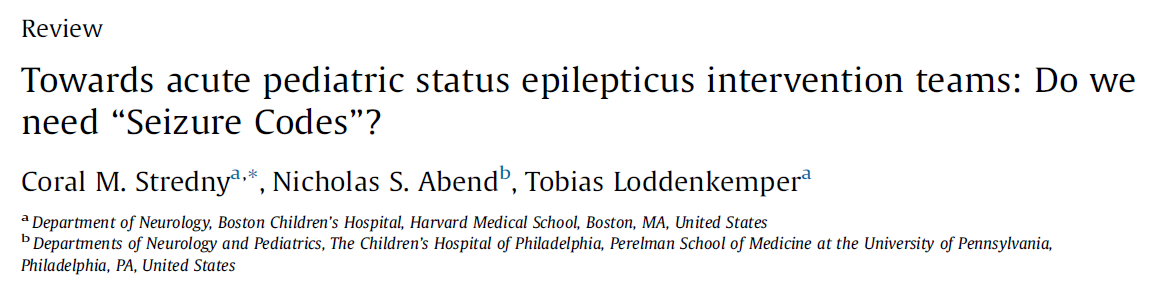 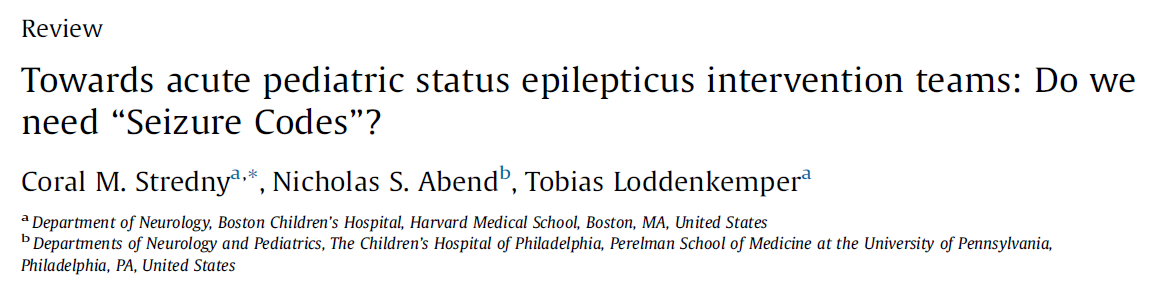 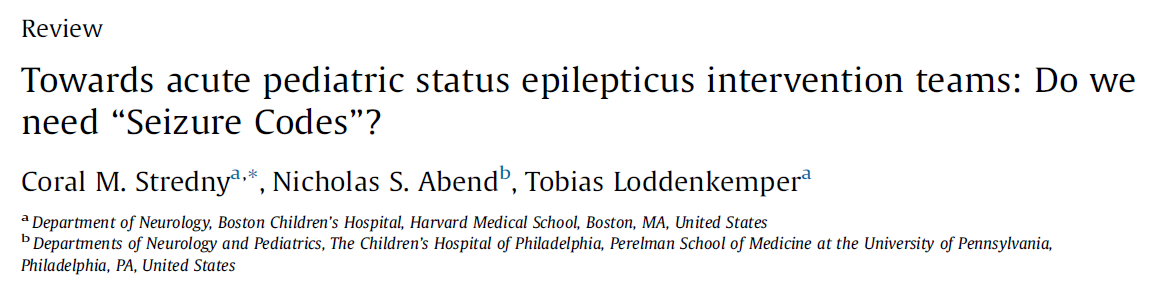 Rapid initiation and escalation of SR treatment has been associated with shortened seizure duration and more favorable outcomes. Current evidence-based guidelines for management of status epilepticus propose medication algorithms with suggested times for each management step. [PSERG and other studies have shown that] time to antiseizure medication administration for pediatric status epilepticus remains delayed in both the pre- and in-hospital settings. Barriers to timely treatment include suboptimal preventive care, inaccurate seizure detection, infrequent or restricted use of home rescue medications by caregivers and pre-hospital emergency personnel, delayed summoning and arrival of emergency personnel, and use of inappropriately dosed medications….
Conclusion: Improved preventive care, seizure detection, and rescue medication education may advance pre-hospital management….
Stredny CM, et al. Seizure. 2018;58:133-140. doi: 10.1016/j.seizure.2018.04.011.
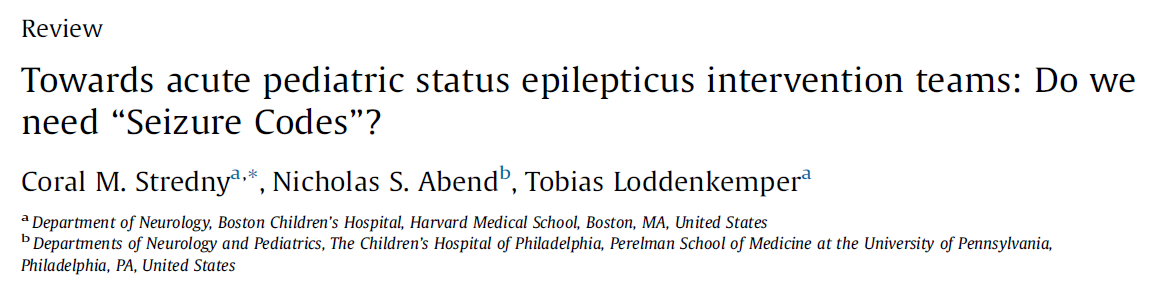 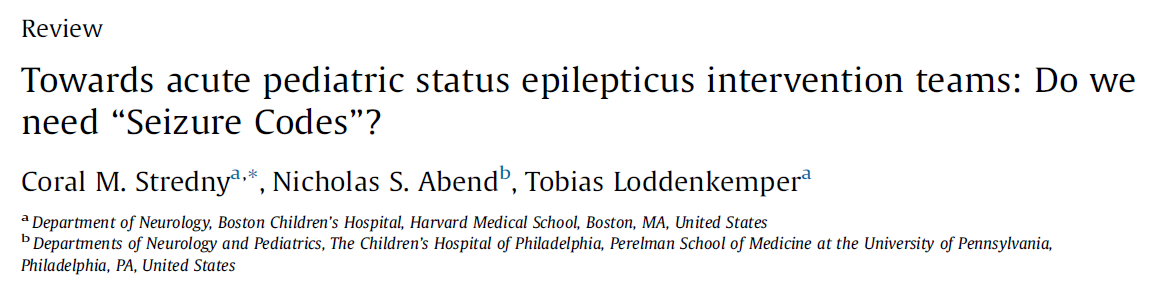 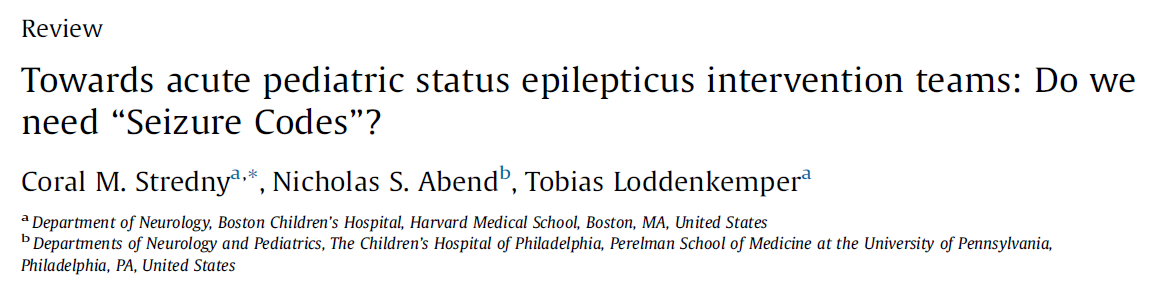 Rapid initiation and escalation of SR treatment has been associated with shortened seizure duration and more favorable outcomes. Current evidence-based guidelines for management of status epilepticus propose medication algorithms with suggested times for each management step. [PSERG and other studies have shown that] time to antiseizure medication administration for pediatric status epilepticus remains delayed in both the pre- and in-hospital settings. Barriers to timely treatment include suboptimal preventive care, inaccurate seizure detection, infrequent or restricted use of home rescue medications by caregivers and pre-hospital emergency personnel, delayed summoning and arrival of emergency personnel, and use of inappropriately dosed medications….
Conclusion: Improved preventive care, seizure detection, and rescue medication education may advance pre-hospital management….
Stredny CM, et al. Seizure. 2018;58:133-140. doi: 10.1016/j.seizure.2018.04.011.
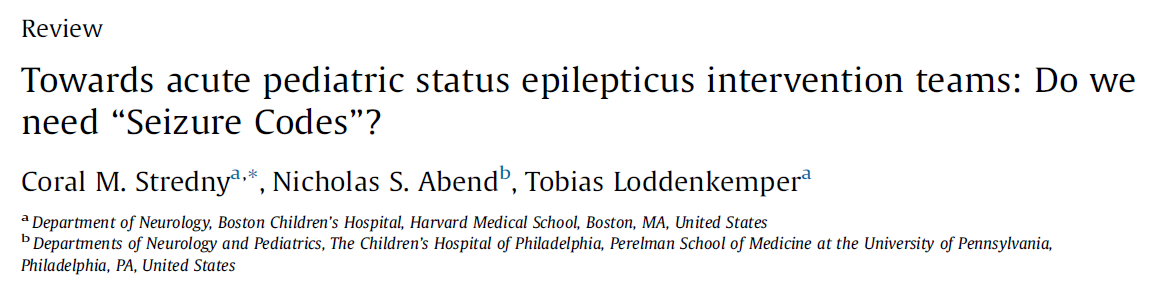 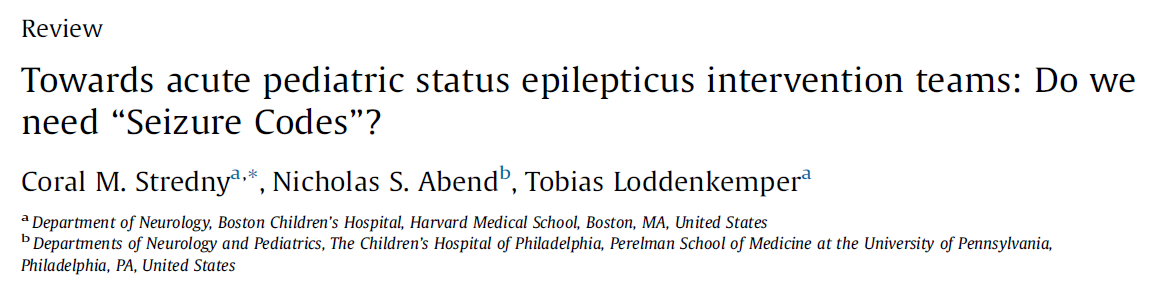 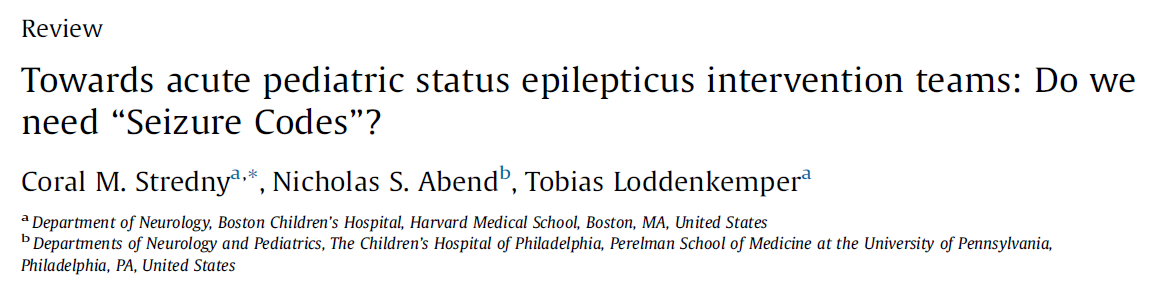 Rapid initiation and escalation of SR treatment has been associated with shortened seizure duration and more favorable outcomes. Current evidence-based guidelines for management of status epilepticus propose medication algorithms with suggested times for each management step. [PSERG and other studies have shown that] time to antiseizure medication administration for pediatric status epilepticus remains delayed in both the pre- and in-hospital settings. Barriers to timely treatment include suboptimal preventive care, inaccurate seizure detection, infrequent or restricted use of home rescue medications by caregivers and pre-hospital emergency personnel, delayed summoning and arrival of emergency personnel, and use of inappropriately dosed medications….
Conclusion: Improved preventive care, seizure detection, and rescue medication education may advance pre-hospital management….
Stredny CM, et al. Seizure. 2018;58:133-140. doi: 10.1016/j.seizure.2018.04.011.
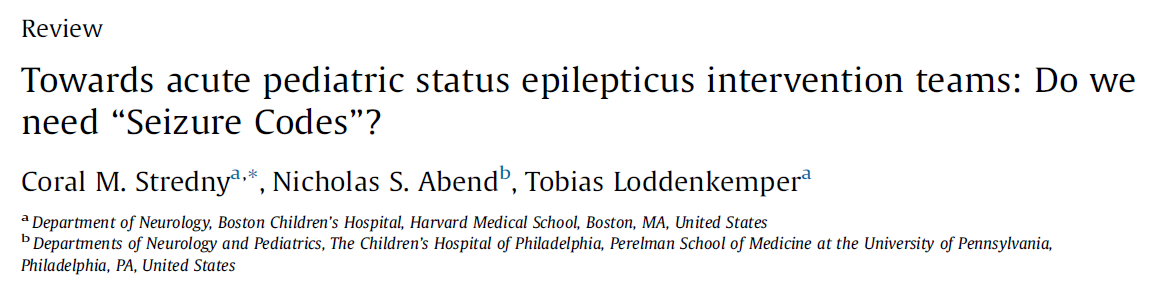 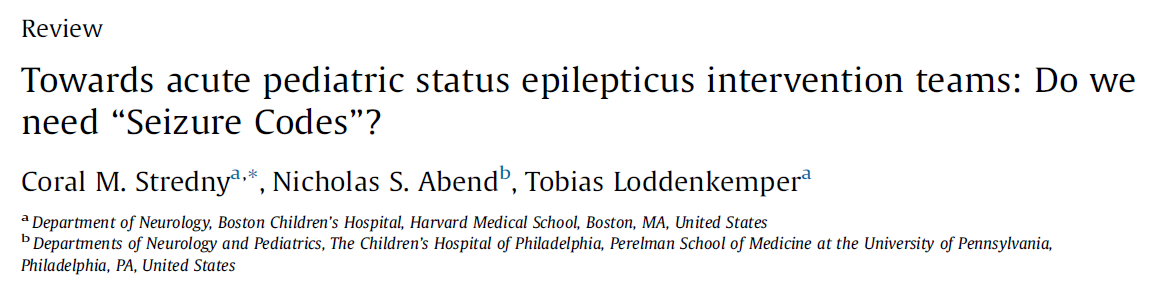 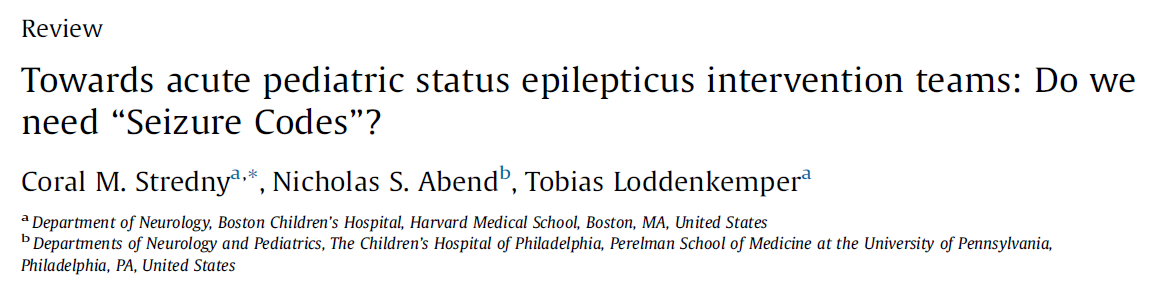 Rapid initiation and escalation of SR treatment has been associated with shortened seizure duration and more favorable outcomes. Current evidence-based guidelines for management of status epilepticus propose medication algorithms with suggested times for each management step. [PSERG and other studies have shown that] time to antiseizure medication administration for pediatric status epilepticus remains delayed in both the pre- and in-hospital settings. Barriers to timely treatment include suboptimal preventive care, inaccurate seizure detection, infrequent or restricted use of home rescue medications by caregivers and pre-hospital emergency personnel, delayed summoning and arrival of emergency personnel, and use of inappropriately dosed medications….
Conclusion: Improved preventive care, seizure detection, and rescue medication education may advance pre-hospital management….
Stredny CM, et al. Seizure. 2018;58:133-140. doi: 10.1016/j.seizure.2018.04.011.
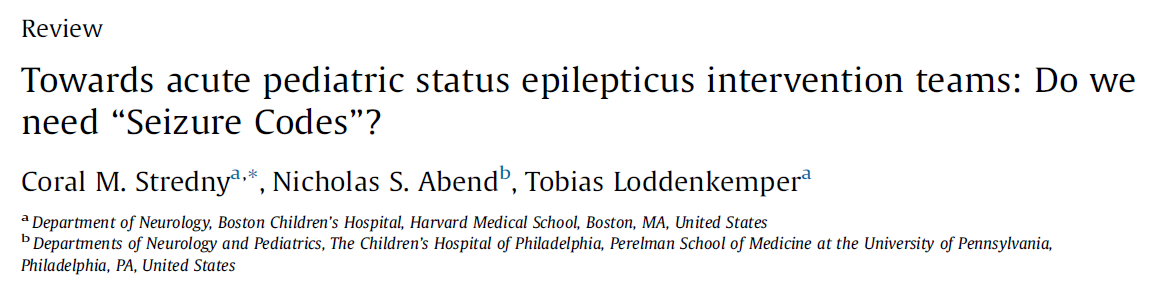 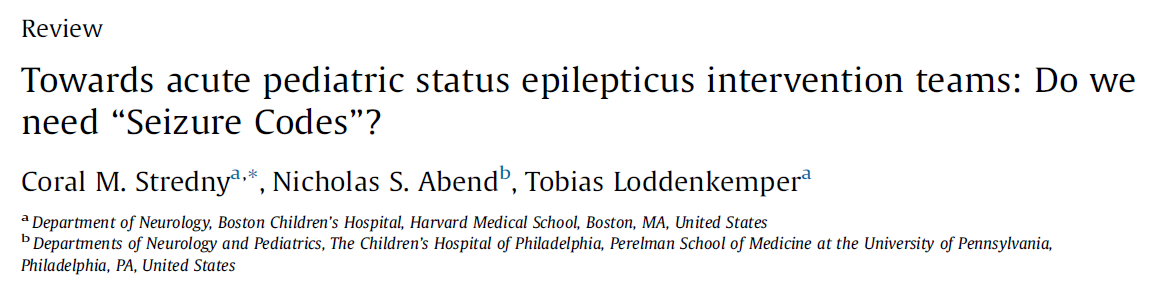 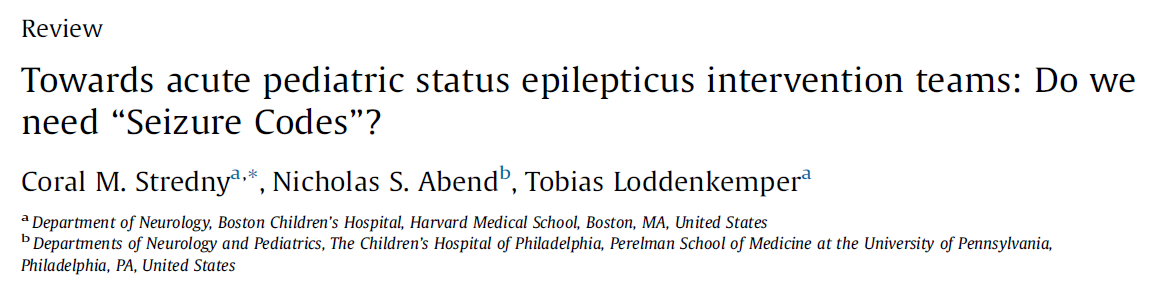 Rapid initiation and escalation of SR treatment has been associated with shortened seizure duration and more favorable outcomes. Current evidence-based guidelines for management of status epilepticus propose medication algorithms with suggested times for each management step. [PSERG and other studies have shown that] time to antiseizure medication administration for pediatric status epilepticus remains delayed in both the pre- and in-hospital settings. Barriers to timely treatment include suboptimal preventive care, inaccurate seizure detection, infrequent or restricted use of home rescue medications by caregivers and pre-hospital emergency personnel, delayed summoning and arrival of emergency personnel, and use of inappropriately dosed medications….
Conclusion: Improved preventive care, seizure detection, and rescue medication education may advance pre-hospital management….
Stredny CM, et al. Seizure. 2018;58:133-140. doi: 10.1016/j.seizure.2018.04.011.
MODULE 5—RESCUE MEDICATION OPTIONS
Current standard of care for prehospital management
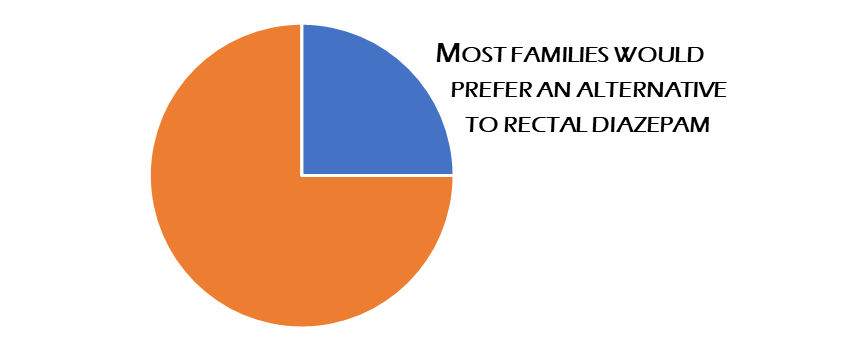 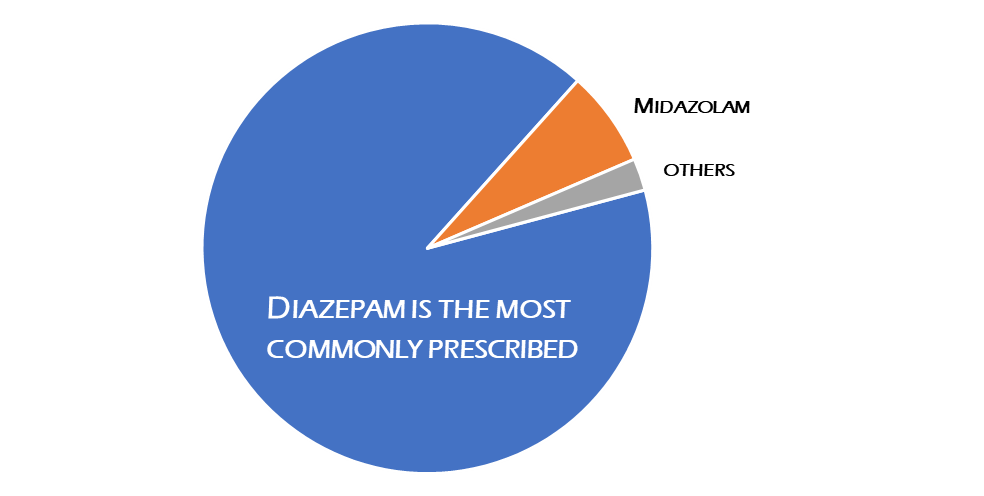 Satisfied with rectal diazepam
Prefer non-rectal route
Gainza-Lein M, et al. Seizure. 2017;52:188-194. de Haan GJ, et al. Epilepsia. 2010;51:478–482. Holsti M, et al. Arch Pediatr Adoles Med. 2010;164:747–753.
Off-label options sometimes used for SE
Nonrectal benzodiazepine formulations
Buccal midazolam
Compounded midazolam
Acidity can cause irritation
Limitations of device (eg, not preloaded/premeasured)
Shelf-life and storage limitations
Clonazepam orally-disintegrating tablets
VNS magnets
VNS, vagal nerve stimulating
Characteristics of an ideal prehospital treatment for SE
Immediate duration of action
Rapid cessation of seizures
Easy to use
Safe, without causing discomfort
Low inter- and intra-patient variability 
Long shelf life
Maglalang PD, et al. Epilepsia. 2018;59:207-215.
Intranasal vs other administration routes
High perfusion = Rapid absorption
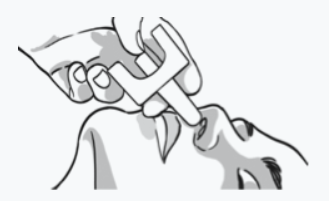 Easy, minimal training, low risk
Rapid distribution into CNS
Small volume vs rectal
CNS, central nervous system
Maglalang PD, et al. Epilepsia. 2018;59:207-215.
New approvals for seizure rescue medications
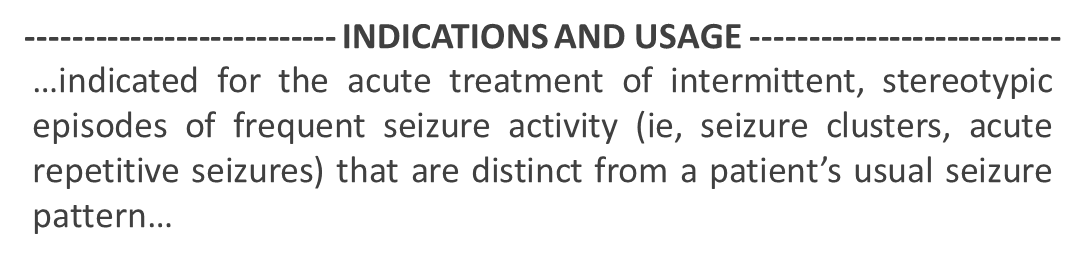 Midazolam nasal spray
Patients ≥12 years of age with epilepsy
5 mg dose
Diazepam nasal spray
Patients ≥ 6 years of age with epilepsy
5 mg, 10 mg, 15 mg, 20 mg doses
Midazolam nasal spray package insert, 2019. Diazepam nasal spray package insert, 2020.
ARTEMIS 1 phase 3 trial
Part 2: Comparative phase (N=201)
Efficacy outcomes
Outpatient, administered by caregivers
Caregiver training = Patient Management Plans
Drug administration training 
When to administer, requirements for second dose, and emergency rescue protocol
Double-blind first dose: MDZ-NS or placebo
Optional, open-label second dose: MDZ-NS
Part 1: test dose phase
Safety outcomes
Open-label, in-clinic 
2 doses 5 mg MDZ-NS
Primary outcome
Composite endpoint: treatment success
Seizure termination within 10 mins
No seizure recurrence 10 min to 6 hrs after treatment
MDZ-NS, midazolam nasal spray
Detyniecki K, et al. Epilepsia. 2019;60:1797-1808.
ARTEMIS 1 efficacy outcomes
MDZ-NS, midazolam nasal spray
Detyniecki K, et al. Epilepsia. 2019;60:1797-1808.
ARTEMIS 1 efficacy outcomes
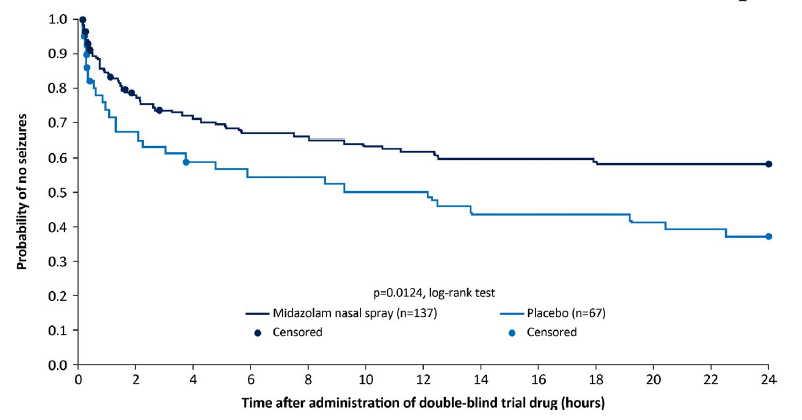 21% difference
Detyniecki K, et al. Epilepsia. 2019;60:1797-1808.
ARTEMIS 1 safety outcomes
TEAEs
Consistent with known benzodiazepine AEs (eg, sedation)
Expected from IN administration (eg, nasal discomfort)
Low rate of respiratory depression type events (0.7%) 
No discontinuations due to TEAE
TEAEs, treatment associated adverse events; AE, adverse event; IN, intranasal
Detyniecki K, et al. Epilepsia. 2019;60:1797-1808.
ARTEMIS 1 extension trial
Open-label extension of ARTEMIS 1 
N=175 patients enrolled
1998 seizure cluster episodes
Up to 2 doses MDZ-NS 5 mg during seizure clusters
MDZ-NS, midazolam nasal spray
Wheless JW, et al. Epilepsia. 2019;60:1809-1819.
Diazepam nasal spray FDA approval
Summary of Presubmission/Submission Regulatory Activity
…demonstration of comparable bioavailability between rectal and IN diazepam in the healthy adults … reasonably congruent results between ictal/peri-ictal and interictal PK in adults (adults in Study 01.04), and no notable differences between the PK in healthy adults and adult patients with epilepsy in a cross-study comparison would be necessary, as well as chronic safety data...
NDA 211635 (Diazepam nasal spray). Available at https://www.accessdata.fda.gov/drugsatfda_docs/nda/2020/211635Orig1s000MedR.pdf
DZP-NS phase 1 PK and safety study
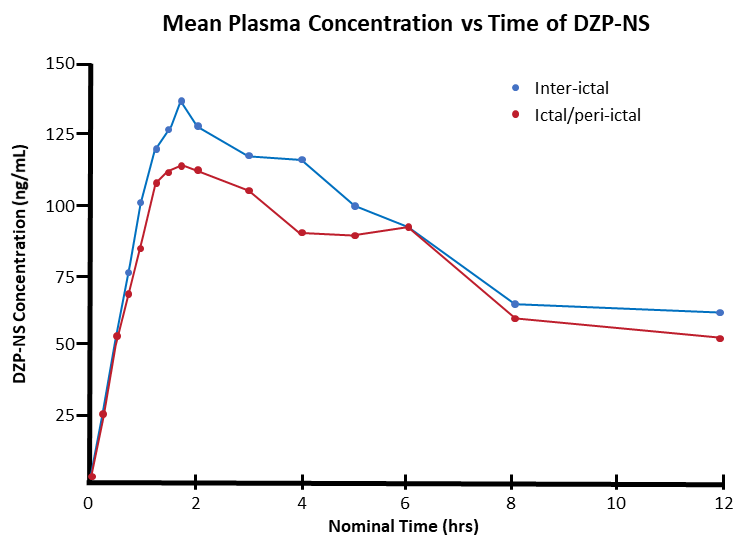 Diazepam nasal spray formulation
Vitamin E (increases solubility)
Proprietary nonionic surfactant (increases transmucosal bioavailability)
Open-label phase 1 study (N=57)
Administration of DZP-NS during ictal/peri-ictal and inter-ictal periods
Dosing based on patient age and weight (5, 10, 15, or 20 mg doses)
PK conclusions
Profile comparable to PR diazepam
Lower interpatient variability
DZP-NS, diazepam nasal spray; PR, rectal
Hogan R, et al. Presented at the American Academy of Neurology Annual Meeting. Toronto. April 25-May1, 2020.
DZP-NS phase 1 PK and safety study
No TEAEs resulted in discontinuation
Most TEAEs were consistent with events expected with nasal administration
No clinically significant abnormalities in vital signs
No changes in respiratory rate after DZP-NS administration
No clinically significant changes in clinical laboratory tests or ECGs
DZP-NS, diazepam nasal spray; TEAEs, treatment emergent adverse events; ECG, electrocardiogram
Hogan R, et al. Presented at the American Academy of Neurology Annual Meeting. Toronto. April 25-May 1, 2020.
DZP-NS phase 3 study interim analysis
Safety and tolerability stratified by frequency of use
Moderate (1-2 doses/mo) vs frequent (>2 doses/mo)
No trends noted after 2274 episodes (N=132)
No trend observed with higher use frequency
Nasal irritation was mild and transient 
Smell tests showed olfactory changes were minimal and transient and were not related to usage frequency
DZP-NS, diazepam nasal spray; TEAEs, treatment emergent adverse events; ECG, electrocardiogram
Miller I, et al. Presented at the American Academy of Neurology Annual Meeting. Toronto. April 25-May 1, 2020.
MODULE 6—FACULTY DISCUSSION: ADDRESSING TREATMENT GAPS
MODULE 7—FOCUS ON CAREGIVERS AND HEALTHCARE PROVIDERS: IMPROVING PREHOSPITAL CARE
Focus on caregivers and healthcare providers: improving prehospital care
Lucretia Long C-ANP, FAES
Clinical Assistant Professor of Neurology
Epilepsy Nurse Practitioner
Department of Neurology
Division of Epilepsy
The Ohio State University Medical Center
Columbus, Ohio
Audience responseHow could the medical treatment the patient received have been improved?
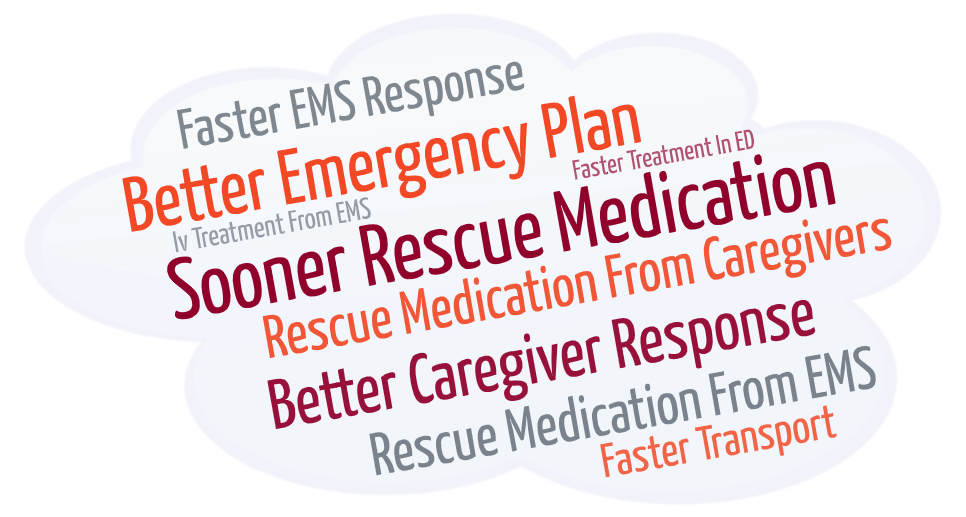 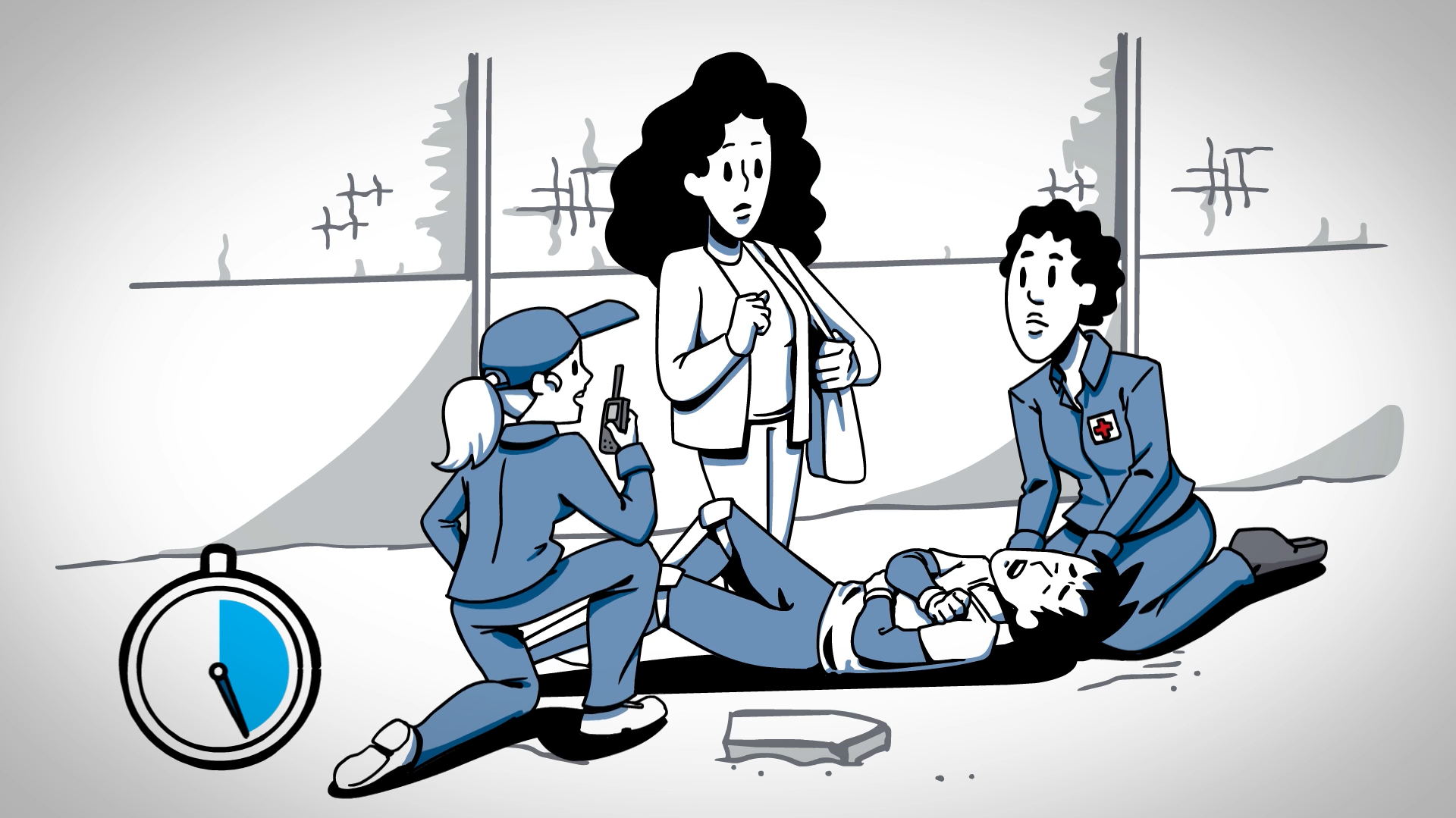 Audience responseHow could the healthcare system better prepare caregivers to manage seizure emergencies?
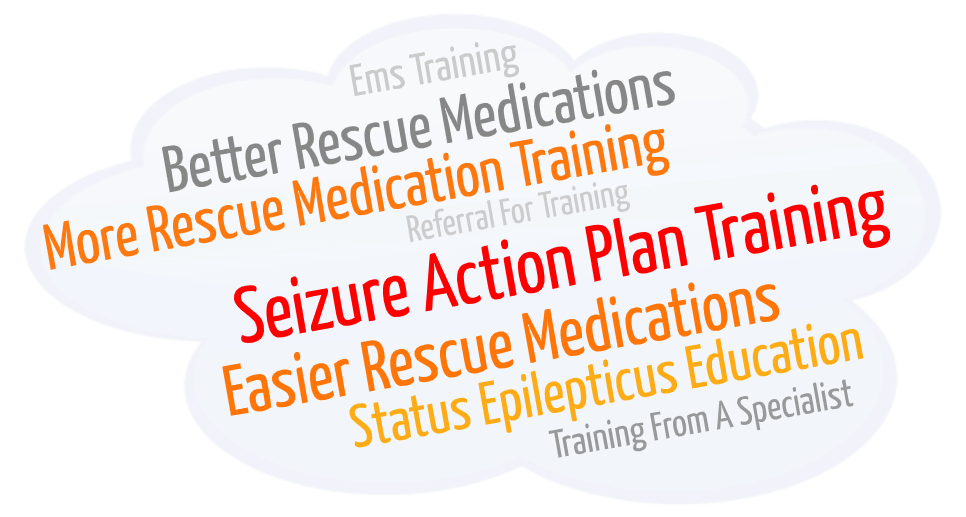 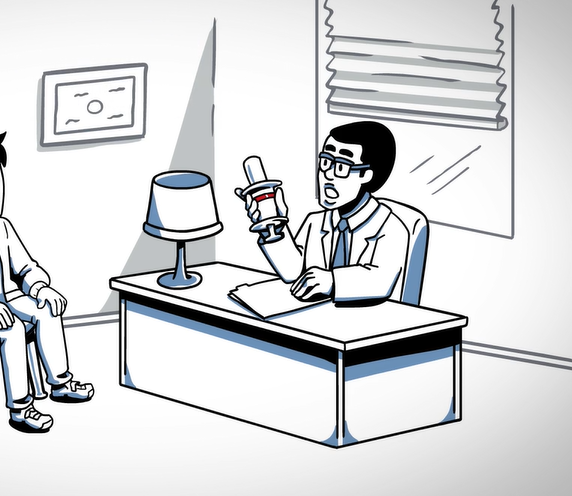 Institute of Medicine Crossing the Quality Chasm
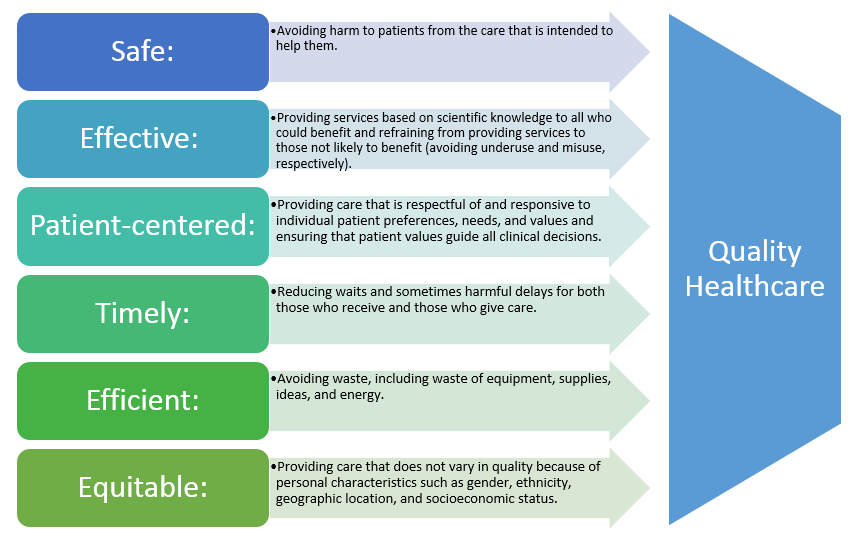 Institute of Medicine (IOM). Crossing the Quality Chasm: A New Health System for the 21st Century. Washington, D.C: National Academy Press; 2001.
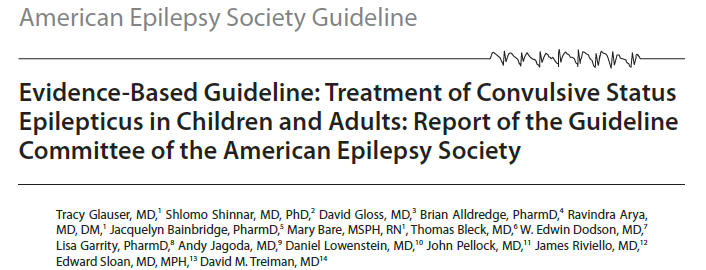 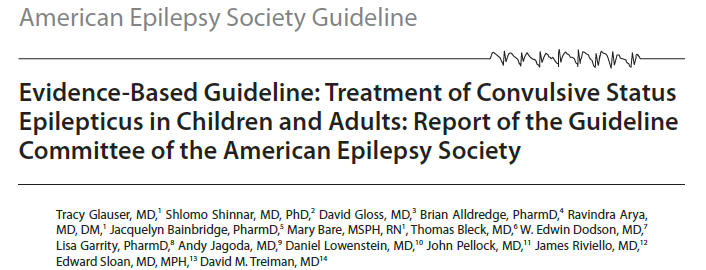 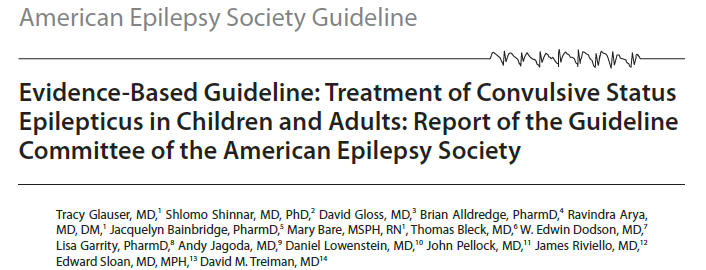 Basic critical care and emergency principles of therapy…have achieved widespread acceptance and are routinely implemented…
Glauser T, et al. Epilepsy Curr. 2016;16:48-61.
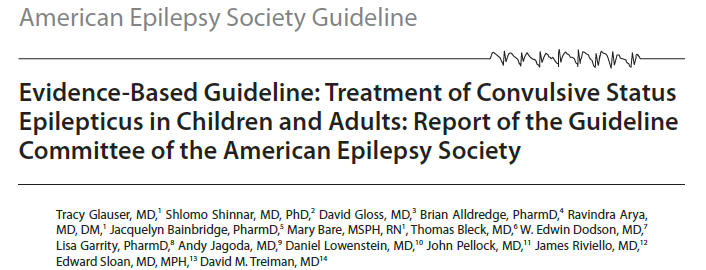 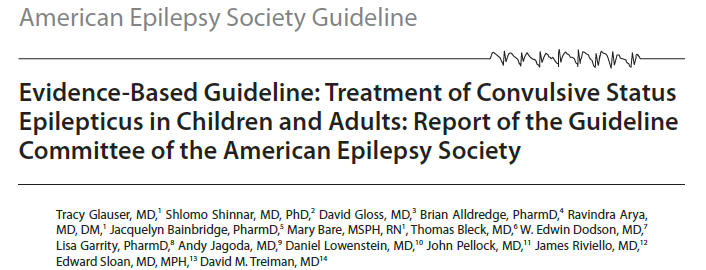 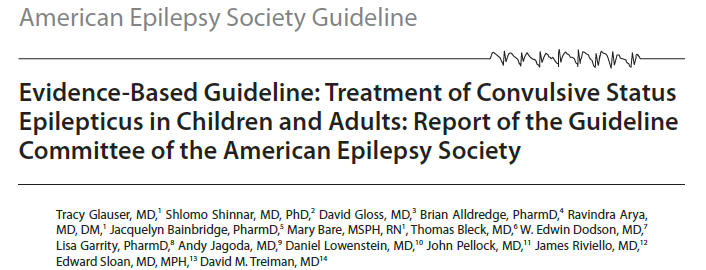 …approaches to the pharmacologic treatment of status epilepticus continue to vary dramatically [and] patients still receive inadequate treatment for a variety of reasons including…use of inefficient therapies such as sedatives and paralytics, and administration of insufficient anticonvulsant doses.
Glauser T, et al. Epilepsy Curr. 2016;16:48-61.
Delays in antiseizure medication are frequent
1st AED treatment
2nd AED treatment
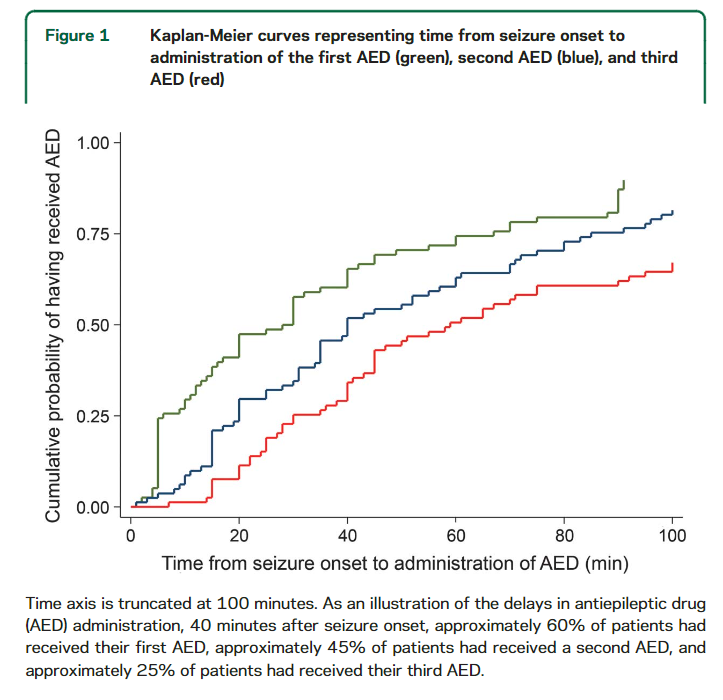 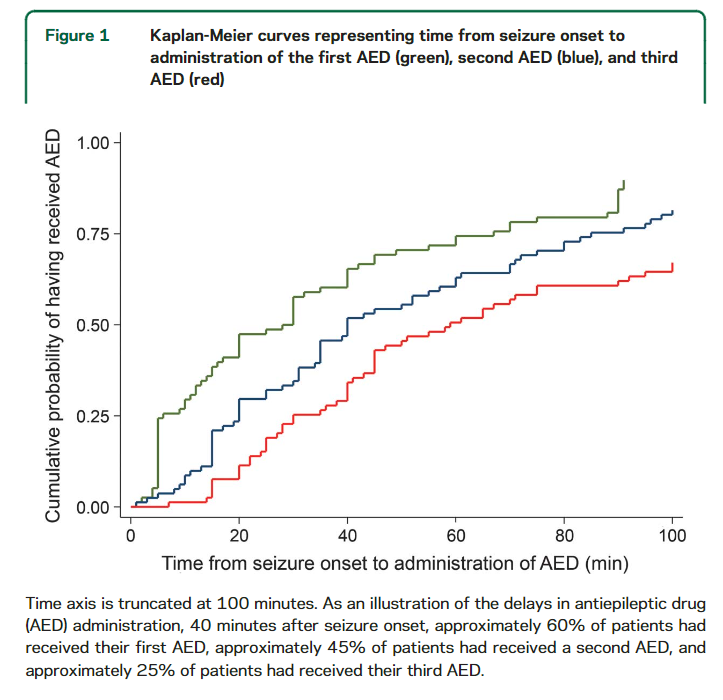 Pediatric patients (N=81)
3rd AED treatment
AES Recommendations
Stabilization
1st therapy
2nd therapy
3rd therapy
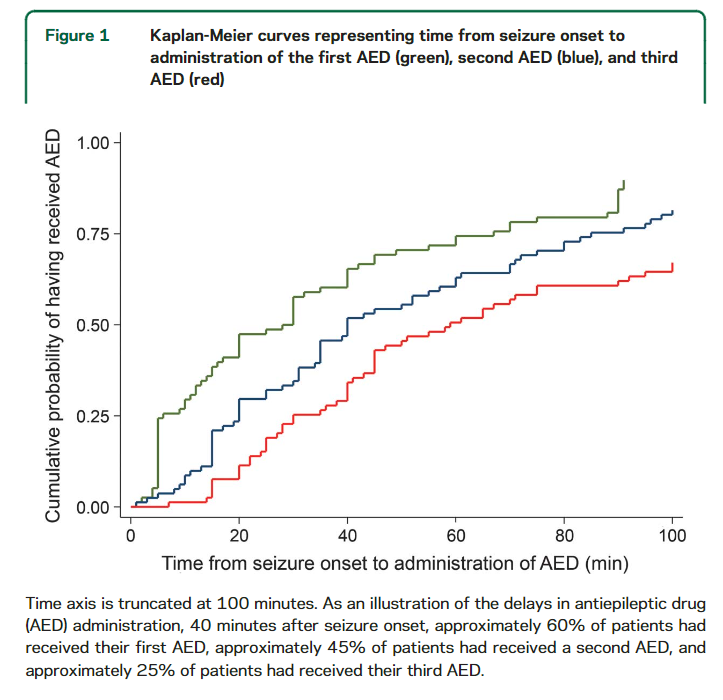 Sanchez Fernandez I, et al. Neurology. 2015;84:2304–11.
Delays in antiseizure medication are frequent
Treatment delays also happen in patients with a prior epilepsy diagnosis or prior SE episodes
Out-of-hospital seizure onset in patients with epilepsy diagnosis (N=27)
Only 12 received 1st BZD before arriving to hospital
Family administered in 7 cases
EMS administered in 5 cases
Consistent with other studies
Families are reluctant to administer rescue medication
EMS may not administer rescue medication
EMS may not consider non-IV administration
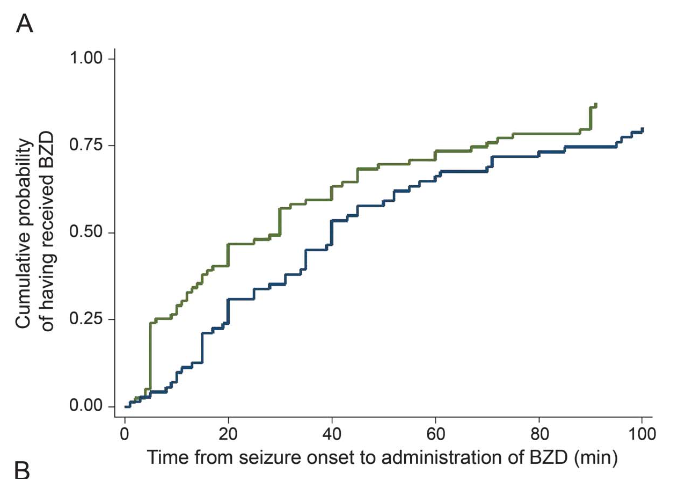 1st BZD dose
2nd BZD dose
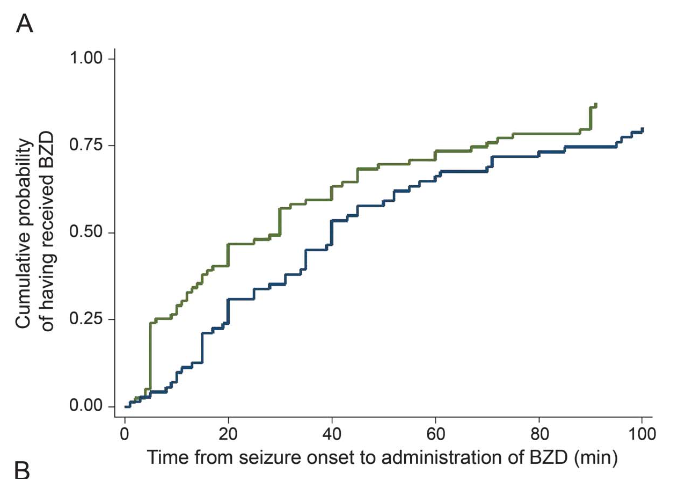 BZD, benzodiazepine; IV, intravenous; SE, status epilepticus
Sanchez Fernandez I, et al. Neurology. 2015;84:2304–11. Capovilla G, et al. Epilepsia. 2013;54:23–34. Chin RF, et al. Presented at the annual meeting of the American Epilepsy Society; 2004: 89. Gainza-Lein M, et al. Seizure. 2017;52:188-194.
Caregiver education is a barrier to early administration of rescue medications
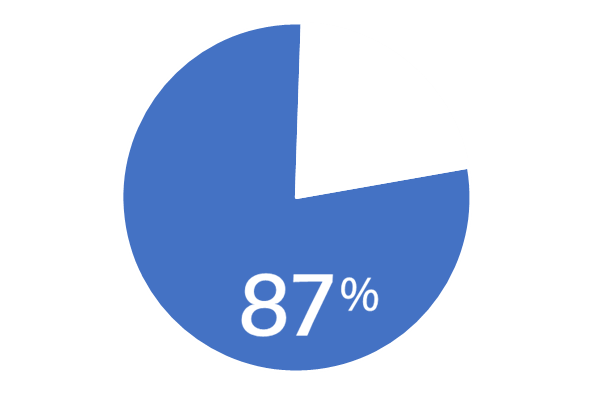 have a 
rescue medication
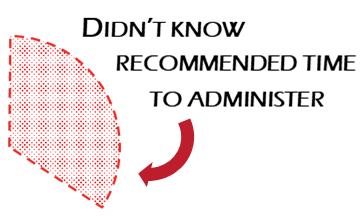 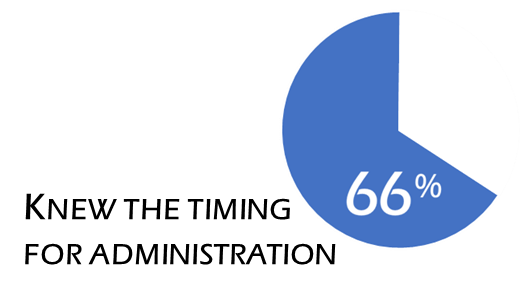 Chart review and survey of families of pediatric patients (N=100)
Gainza-Lein M, et al. Seizure. 2017;52:188-194.
A Seizure Action Plan lowers the barriers to caregivers administering rescue medication
Patients with a Seizure Action Plan
Had an SAP
Didn’t have an SAP
Patients without a Seizure Action Plan
P<0.01
Knew the correct rescue medication
Chart review and survey of families of pediatric patients (N=100)
SAP, Seizure Action Plan
Gainza-Lein M, et al. Seizure. 2017;52:188-194.
A Seizure Action Plan lowers the barriers to caregivers administering rescue medication
Patients with a Seizure Action Plan
Had an SAP
Patients without a Seizure Action Plan
Didn’t have an SAP
P<0.01
Knew when to give rescue medication
Chart review and survey of families of pediatric patients (N=100)
SAP, Seizure Action Plan
Gainza-Lein M, et al. Seizure. 2017;52:188-194.
A Seizure Action Plan lowers the barriers to caregivers administering rescue medication
Had an SAP
Patients with a Seizure Action Plan
Patients without a Seizure Action Plan
Didn’t have an SAP
P<0.01
Informed school of patient’s diagnosis
Chart review and survey of families of pediatric patients (N=100)
SAP, Seizure Action Plan
Gainza-Lein M, et al. Seizure. 2017;52:188-194.
A Seizure Action Plan lowers the barriers to caregivers administering rescue medication
Patients with a Seizure Action Plan
Had an SAP
Patients without a Seizure Action Plan
Didn’t have an SAP
P<0.01
School had access to rescue medication
Chart review and survey of families of pediatric patients (N=100)
SAP, Seizure Action Plan
Gainza-Lein M, et al. Seizure. 2017;52:188-194.
A Seizure Action Plan lowers the barriers to caregivers administering rescue medication
Patients with a Seizure Action Plan
Patients without a Seizure Action Plan
Had an SAP
Didn’t have an SAP
P<0.01
Knew what to do if rescue medication failed
Chart review and survey of families of pediatric patients (N=100)
SAP, Seizure Action Plan
Gainza-Lein M, et al. Seizure. 2017;52:188-194.
SAPs work, but they aren’t widely being used
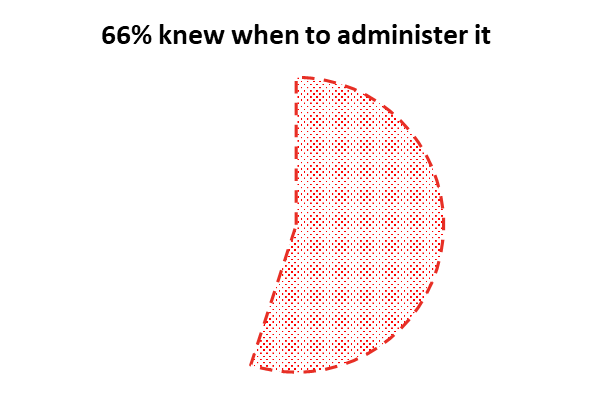 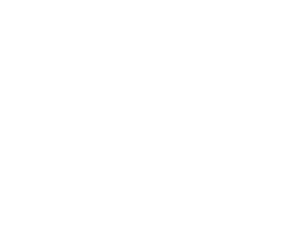 Parents who recalled having an SAP
(Parents not using an SAP)
Chart review and survey of families of pediatric patients (N=100)
SAP, Seizure Action Plan
Gainza-Lein M, et al. Seizure. 2017;52:188-194.
Seizure Action Plans
Detailed information about patient’s epilepsy symptoms
Instructions for how to respond during a seizure
Rescue medication administration
Other treatments (eg, vagus nerve stimulator) 
A clear definition of what constitutes a seizure emergency
Reduces unnecessary treatment 
Reduces treatment delays
American Academy of Pediatrics. Available at https://www.healthychildren.org/English/health-issues/conditions/seizures/Pages/Children-with-Epilepsy-at-School.aspx. Accessed November 17, 2020.
Resources for Seizure Action Plans
Epilepsy Foundation 
https://bit.ly/3nHjqJr 
Child Neurology Foundation
https://bit.ly/2IE7Qjn
Expert Opinion Consensus Recommendations for Development of Acute Seizure Action Plans (ASAPs)
Penovich P, Glauser T, Becker D, et al. Neurol Clin Pract (submitted).
Caregiver training can be improved
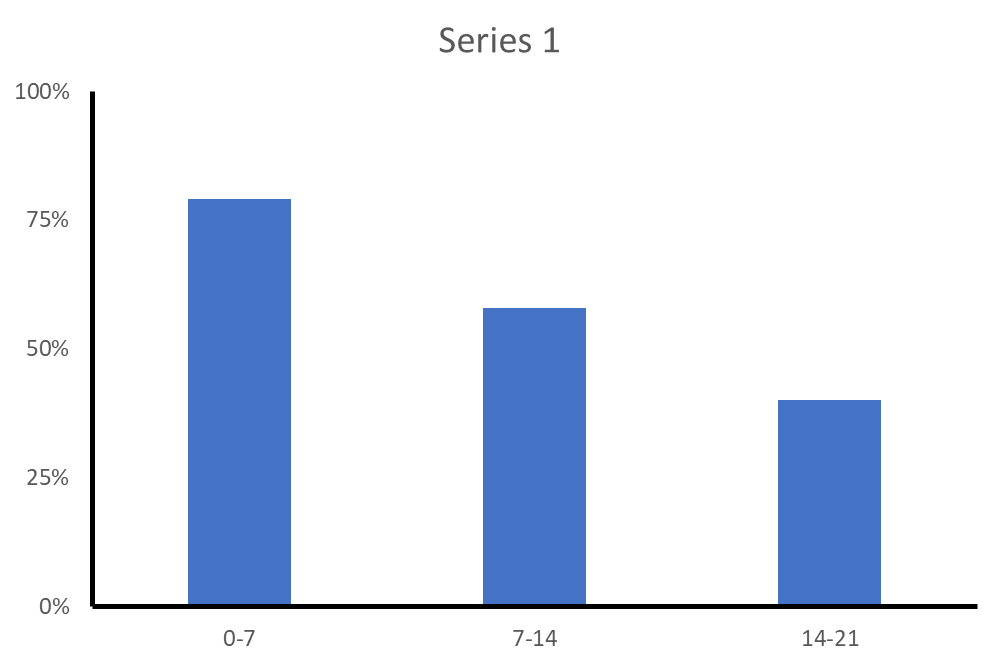 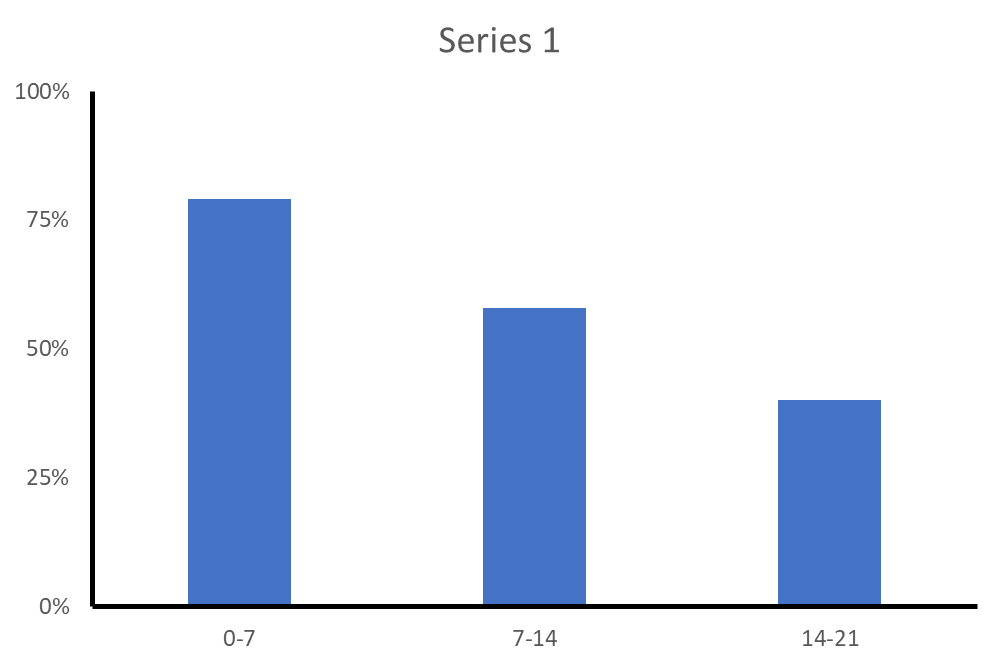 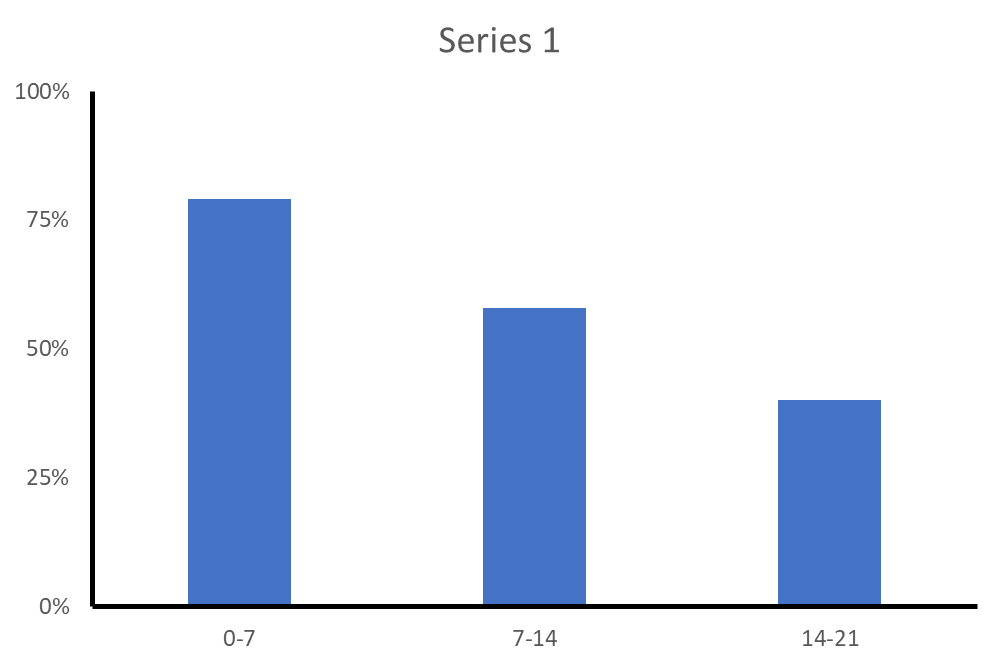 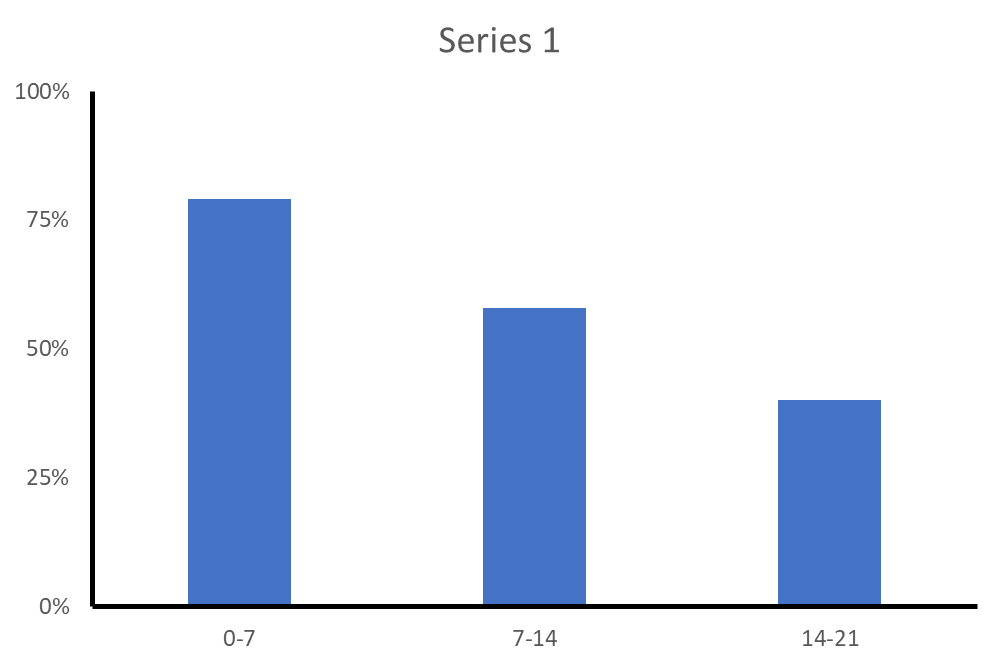 Quality of training
Preference for training by neurologist 
Training by other medical staff also good
(Small but significant difference)
Parents asked for
More hands-on training
Refresher training after a few years
Seizure Action Plans
Educational materials for other caregivers
Parents Trained on Rescue Medication Administration
Patient Age (years)
Chart review and survey of families of pediatric patients (N=100)
Gainza-Lein M, et al. Seizure. 2017;52:188-194.
Caregiver training is still needed
School nurses (N=83)
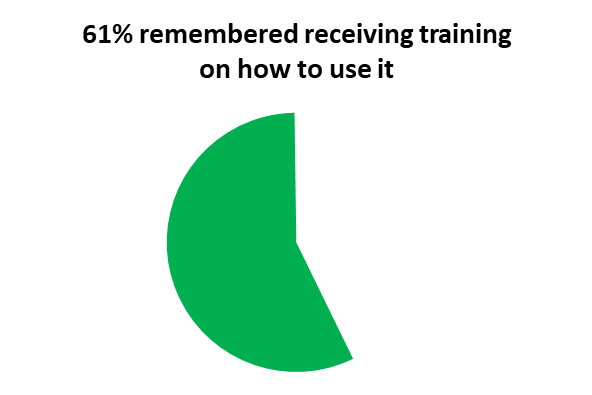 Had enough information about individual student’s seizures and management
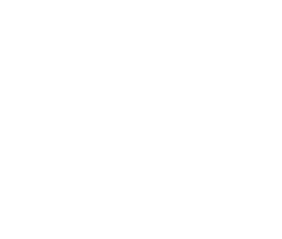 Terry D, et al. J Child Neurol. 2016;31:1602-1606.
Caregiver training is still needed
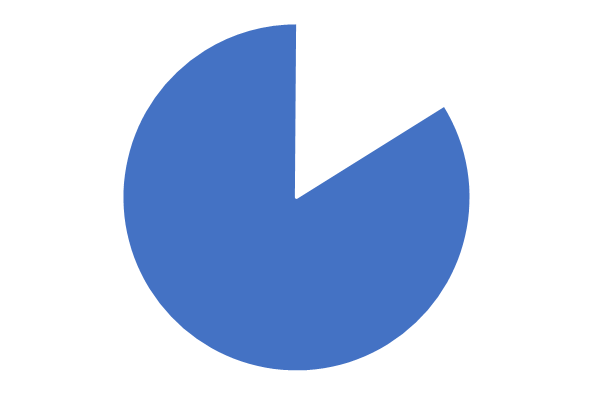 Trained to administer PR Diazepam
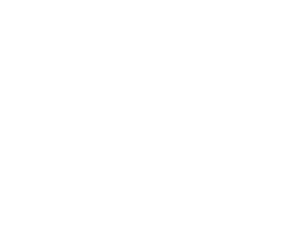 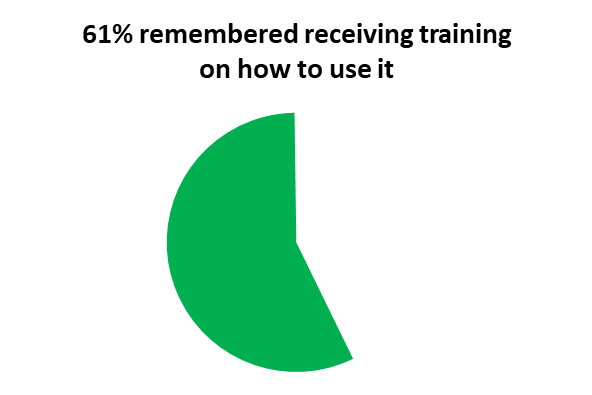 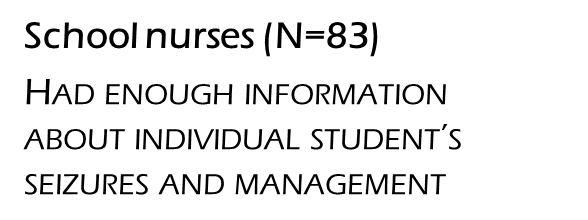 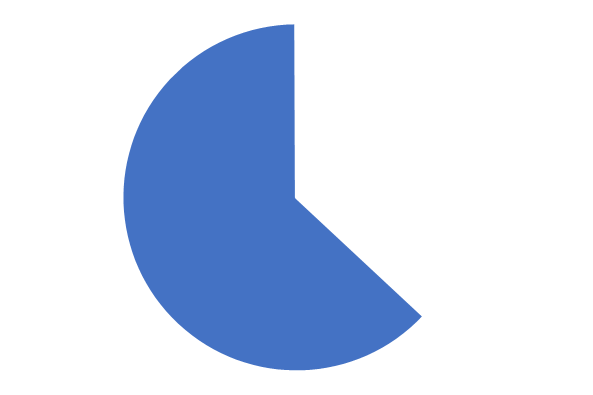 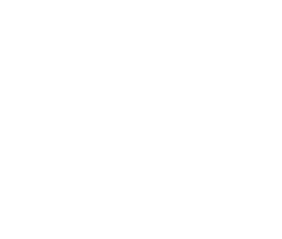 Trained to administer IN Midazolam*
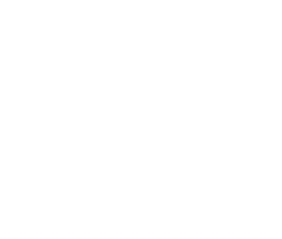 IN, intranasal; PR, rectal
*Off-label IN midazolam 
Terry D, et al. J Child Neurol. 2016;31:1602-1606.
Keeping SAPs up to date
Patients whose rescue medication dose was within accepted guideline range
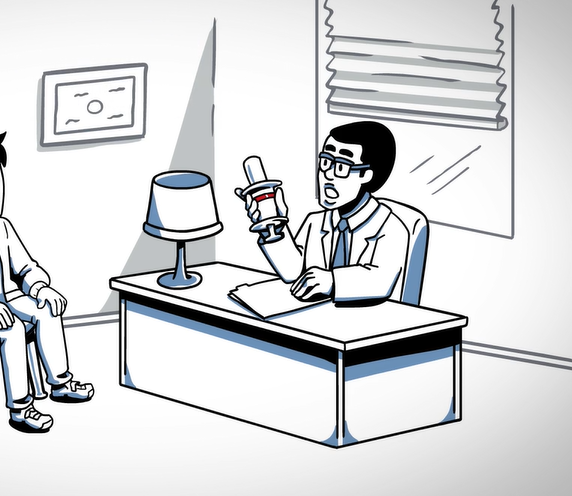 low
correct
high
51%
41%
8%
Weight changes in children
Availability of dose
Concerns about overdosing
Concerns about respiratory complication risk
Chart review and survey of families of pediatric patients (N=100)
Gainza-Lein M, et al. Seizure. 2017;52:188-194.
Critical junctures are training opportunities
England MJ, et al. Epilepsy Across the Spectrum: Promoting Health and Understanding. The National Academies Collection: Reports funded by National Institutes of Health. Washington (DC)2012.